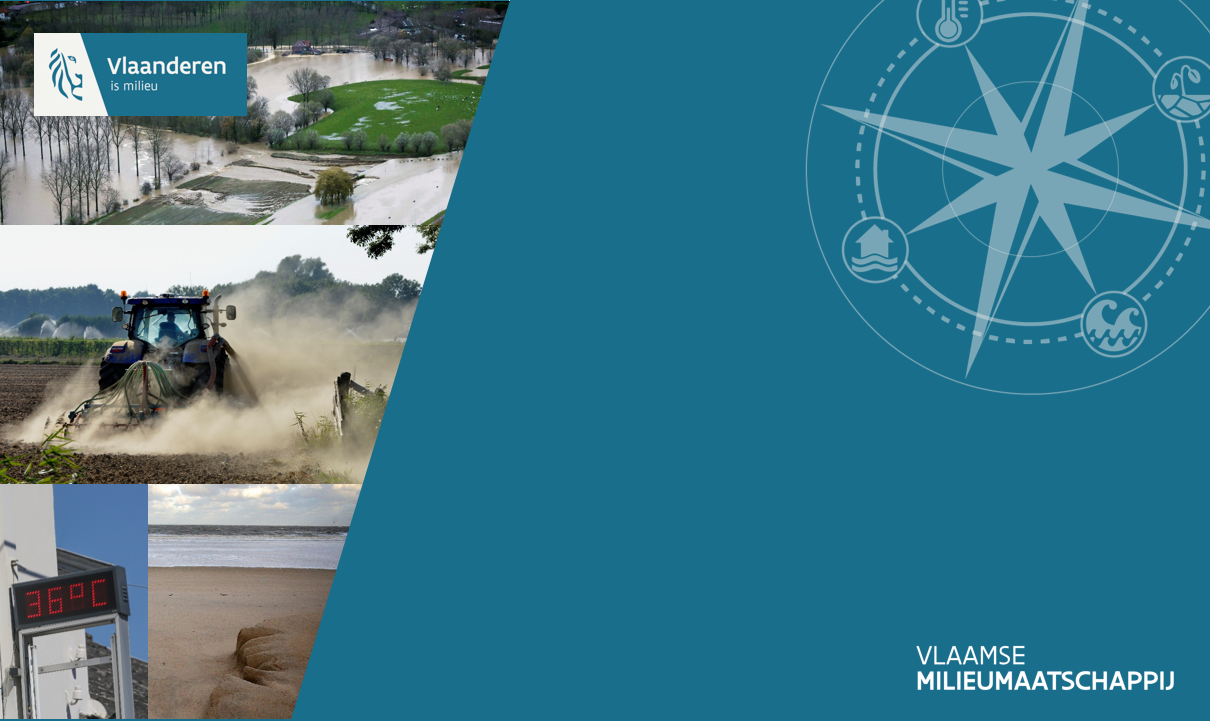 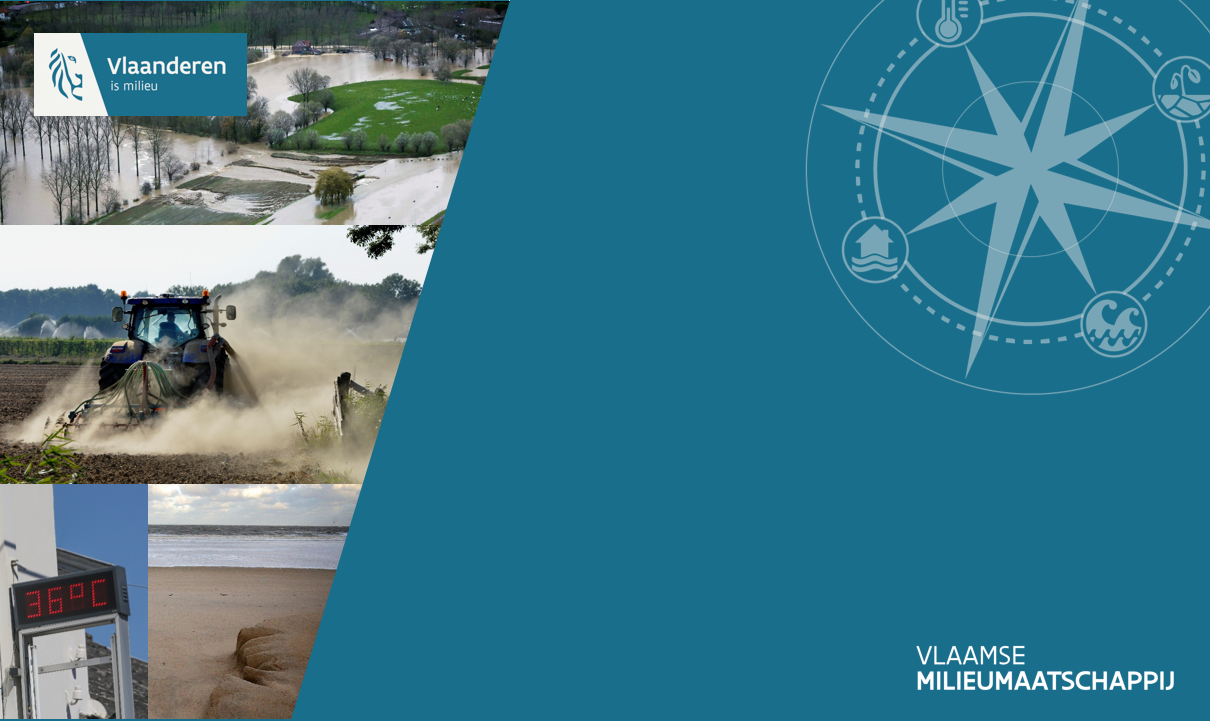 Klimaatportaal Vlaanderen: tools voor een klimaatbestendige inrichting
17de Vlaams Vastgoedforum – 28/11/2023
Johan Brouwers
Dienstencentrum Water-Lucht-Klimaatadaptatie (VMM)
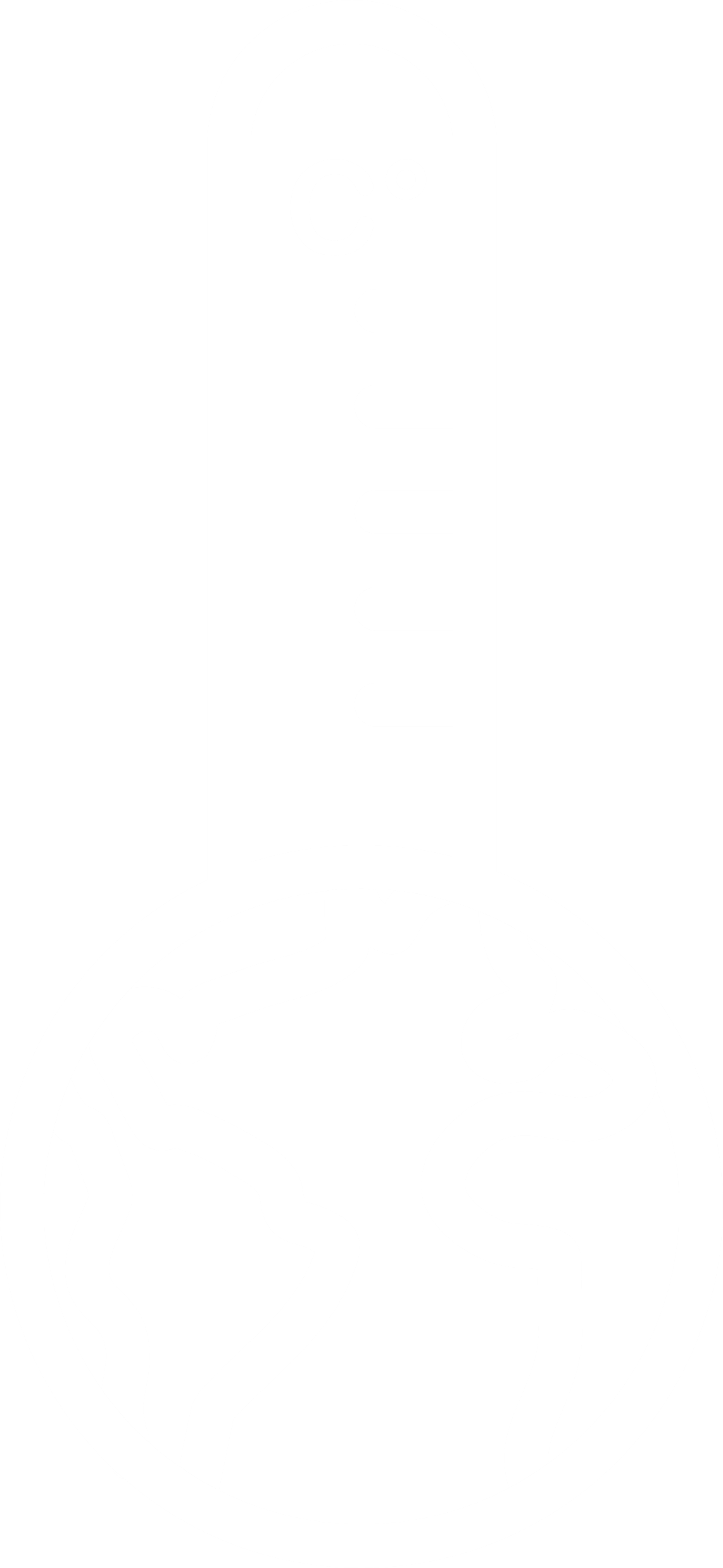 Intro: Waarom klimaatadaptatie?
[Speaker Notes: Verantwoord bouwen: kan (en moet) verder gaan dan de gebouwcontouren, gebouwkarakteristieken, materiaalgebruik en energiehuishouding.
Deze presentatie brengt enkele tools in beeld die kunnen helpen om bij inrichting van percelen en domeinen een bijdrage te leveren aan een klimaatbestendige omgeving.]
1) Het klimaat verandert
Gemiddelde temperatuur t.o.v. 1850-1899:
Mondiaal +1,1°C
Europa +2,0°C
Ukkel +2,8°C
Wijzigende frequentie en omvang van extremen, ook in Vlaanderen
Extreem droog: 2017, 2018, 2019, 2020, 2022
Extreem warm: 2018, 2019 (> 40°C !), 2020, 2022
Extreem nat: (zomer) 2021 (‘waterbom’)
2023: erg nat (eind febr-april) -> erg droog (mei-juni) -> 2 hittegolven (juni & sept) -> erg nat (okt-nov)
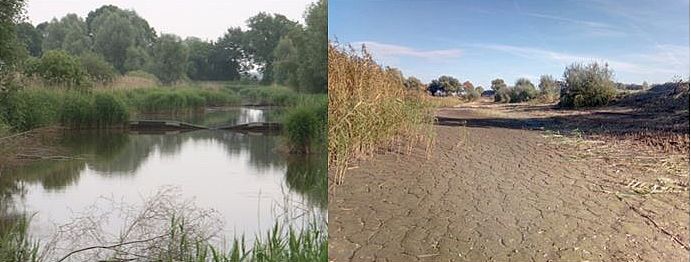 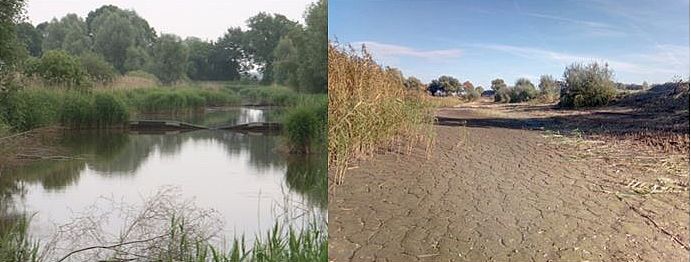 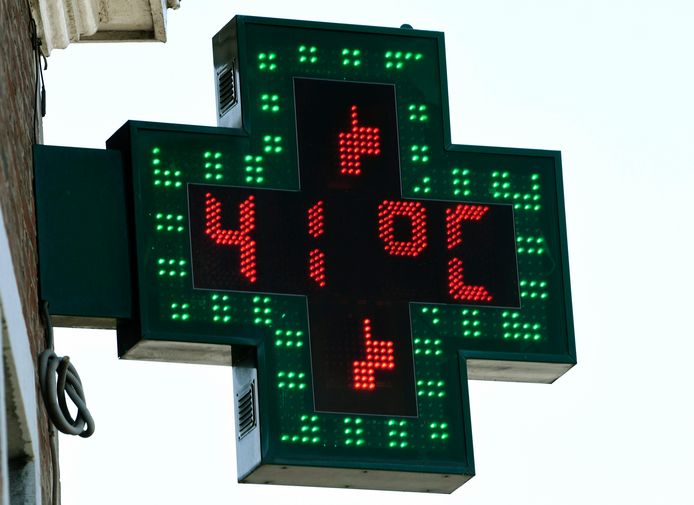 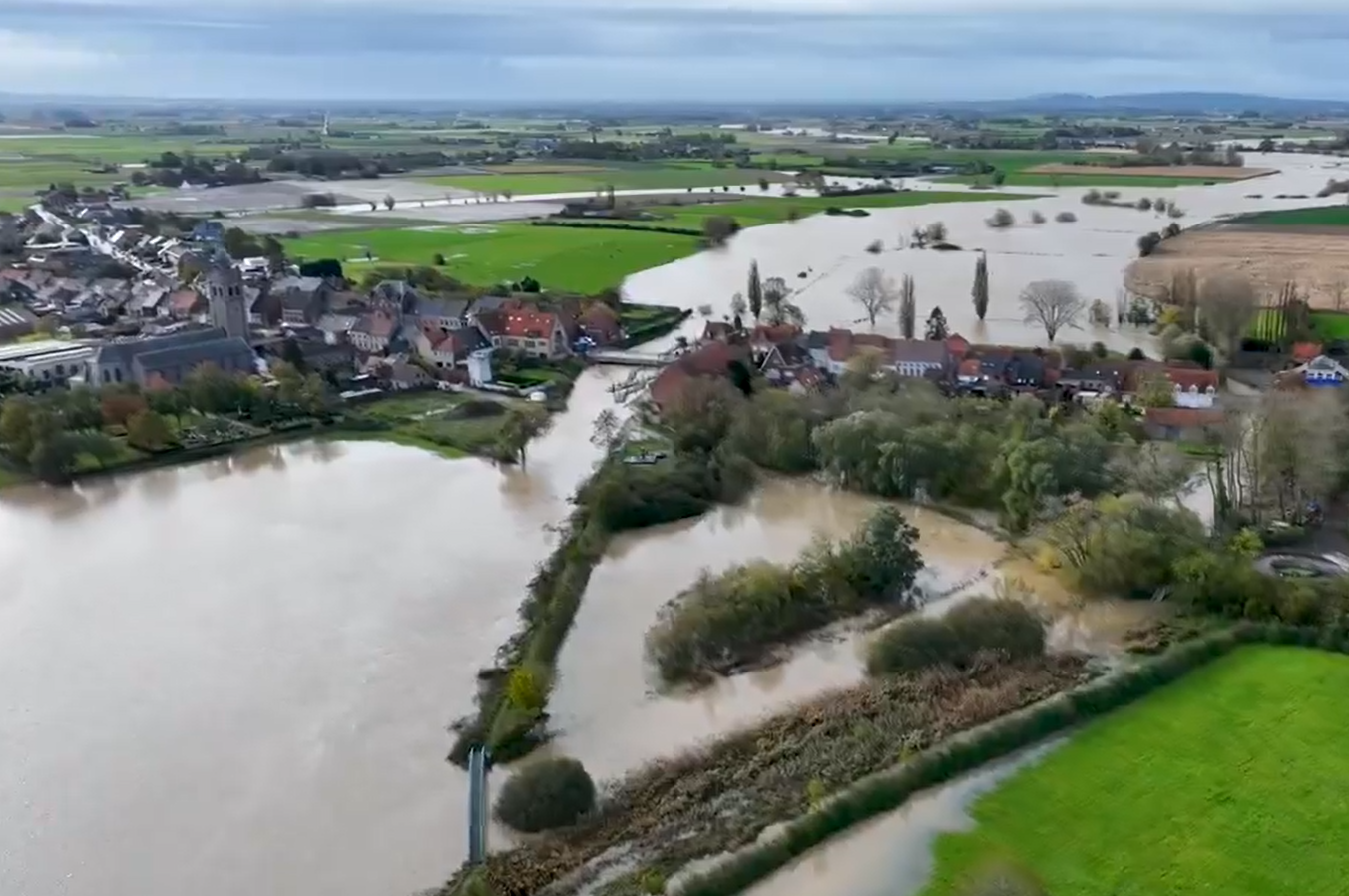 3
[Speaker Notes: Omvang en frequentie]
2) Klimaatverandering heeft nu al een impact
Bv. piek in dagelijkse sterfte (alle oorzaken) in België – 2020 (STATBEL & Sciensano)
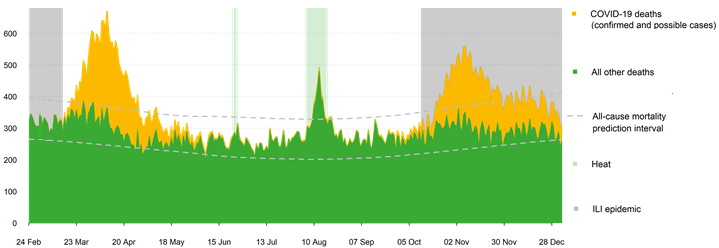 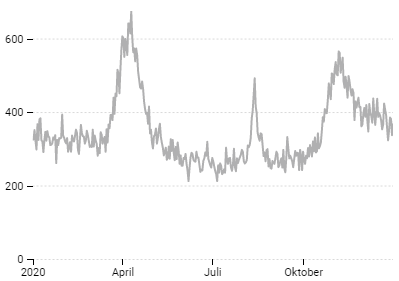 4
3) Het klimaat zal nog verder veranderen
Na-ijleffect klimaatsysteem, maar ook: mitigatie alleen volstaat niet
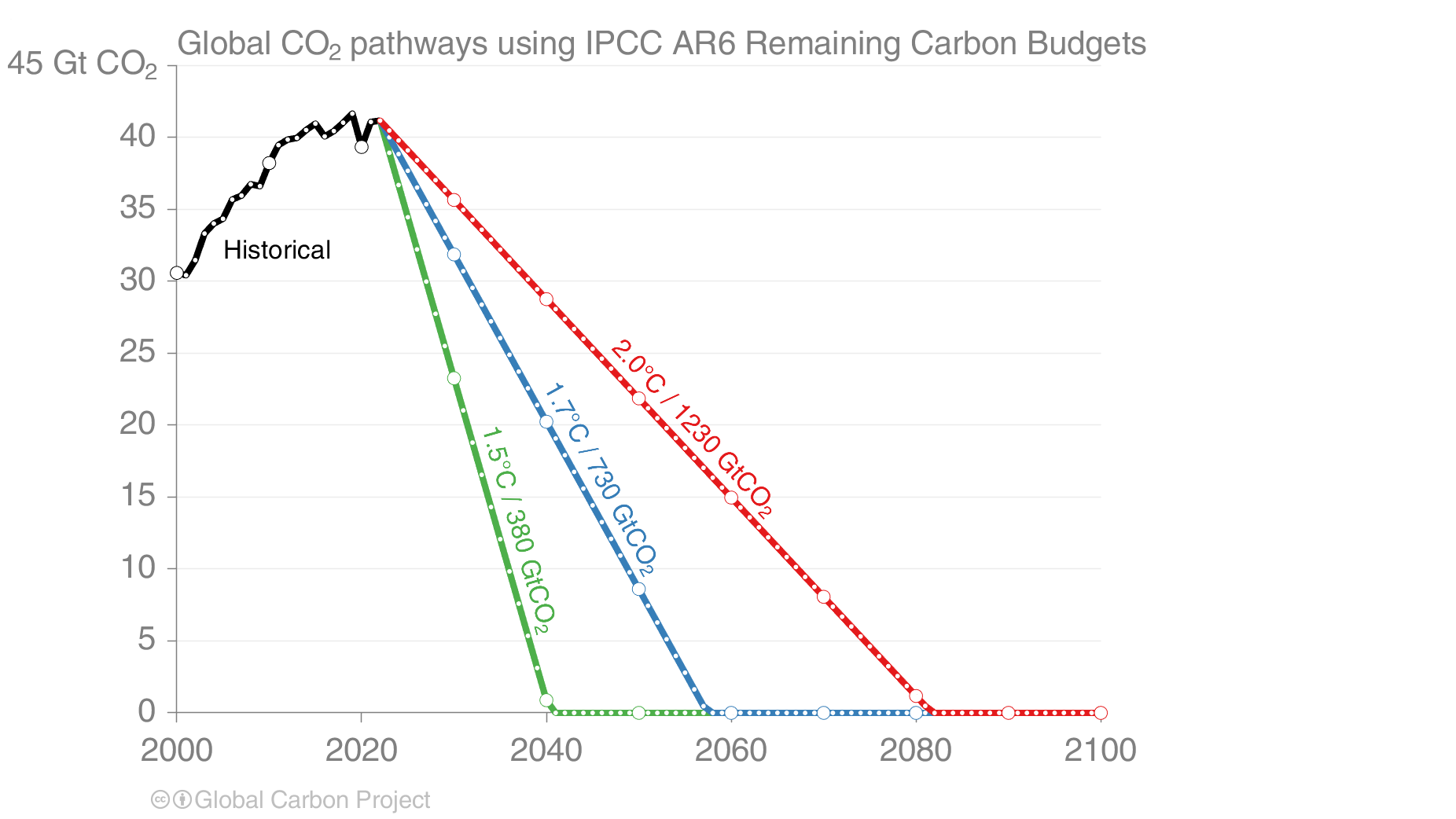 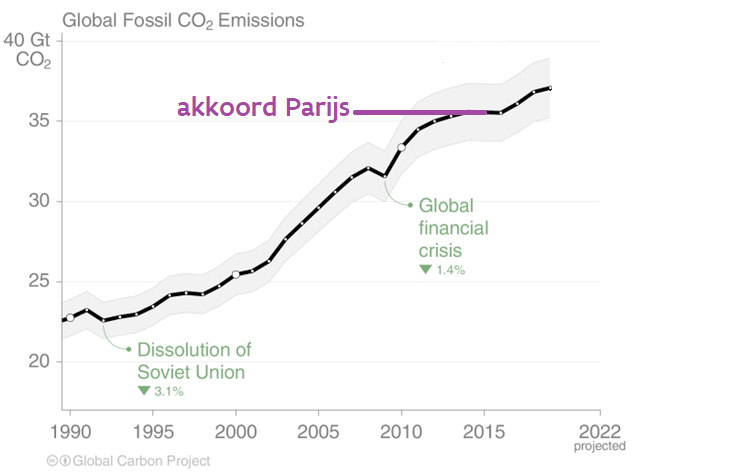 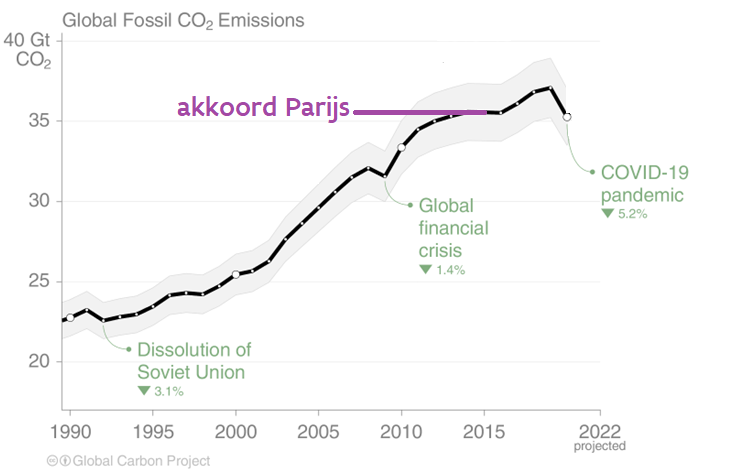 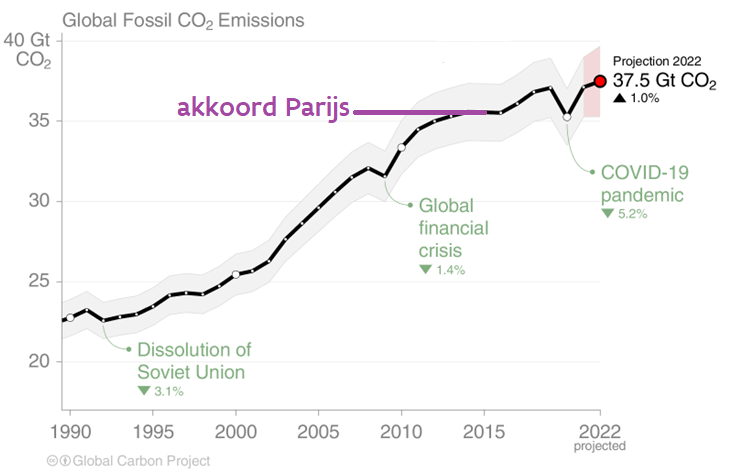 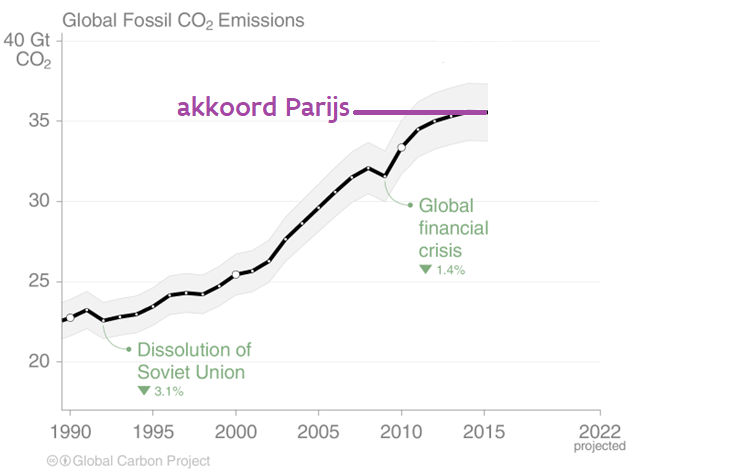 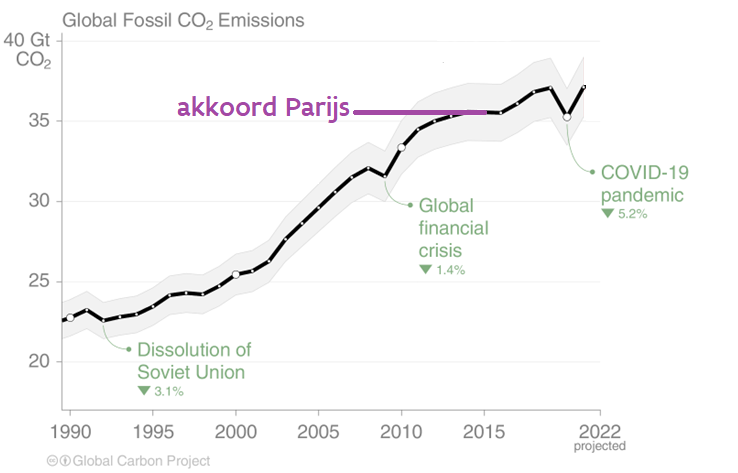 5
[Speaker Notes: Ondanks 25 jaar internationaal klimaatbeleid stijging tot akkoord van Parijs (2015), en ook erna …]
3) Het klimaat zal nog verder veranderen
Plannen voor winning fossiele brandstoffen versus mitigatie-nood
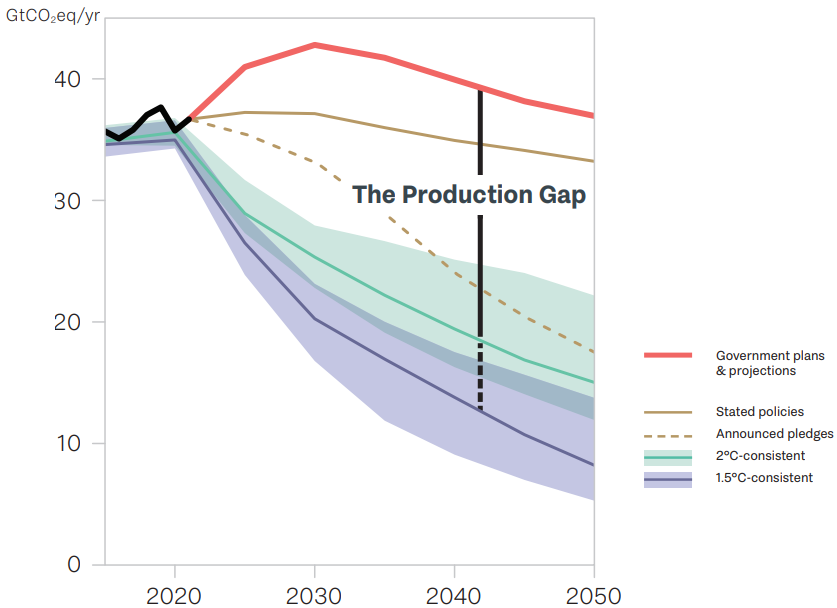 SEI, Climate Analytics, E3G, IISD, and UNEP (2023) The Production Gap
6
4) Mogelijke schadekost loopt op
Tegen 2050 een mogelijke schadekost van 2,5 – 7,5 mia EUR/jaar in Vlaanderen (Studie VITO iov dOMG - 2022)
Wellicht nog een onderschatting …
5) Beleidscontext wijzigt en anticipeert
EU Strategy on adapation to climate change (2021)
=>  “A Climate-resilient EU, fully-adapted by 2050”
“Adapt to the unavoidable (2050), avoid the unadaptable (2100, mitigation)”
“Swifter, Smarter & Systemic adaptation”
EU ontwerp-Natuurherstelverordening: “… zorgen de lidstaten voor een stedelijke boomkroonbedekking van ten minste 10 % in alle steden en kleinere steden en voorsteden tegen 2050 … meer stedelijke groene ruimte die is geïntegreerd in bestaande en nieuwe gebouwen en infrastructuurontwikkelingen ...” 
Vlaams Klimaatadaptatieplan 2030 (2022)
=> “Hittestress in woonomgevingen wordt gereduceerd met als doelstelling om de oversterftedoor hittegolven en hittedagen niet verder te laten toenemen in vergelijking met vandaag.”
=> “Regenwater en rivierwater houden we voldoende vast zodat we risico’s op watertekorten in 2040 beperken tot deze van vandaag.”
=> “Overstromingsrisico’s in 2040 beperken we tot deze van het huidige klimaat.”
Burgemeestersconvenant 2030, Blue Deal, LEKP, Hemelwater-&droogteplannen, Green Deals, WLS …
7
[Speaker Notes: HWDP: tegen eind 2024 om nog in aanmerking te komen voor watergerelateerde subsidies.]
6) Adaptatie maakt een wezenlijk verschil
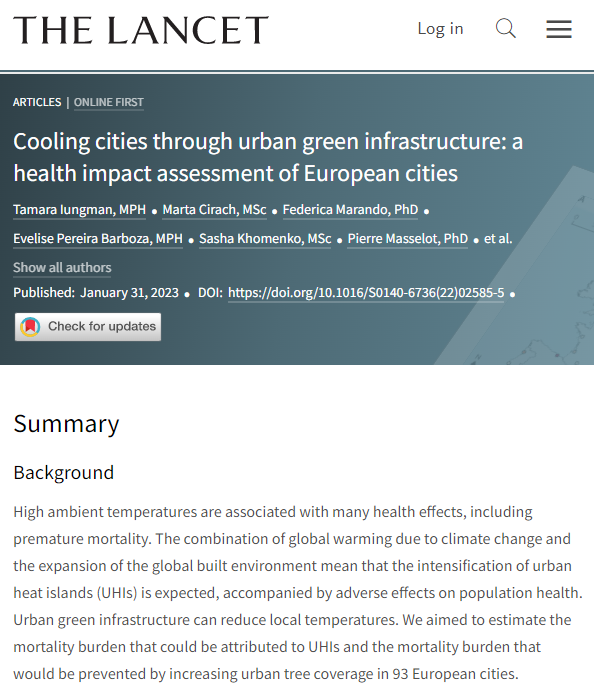 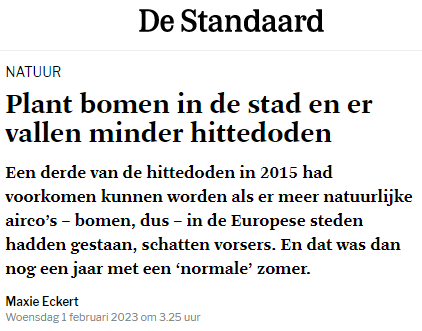 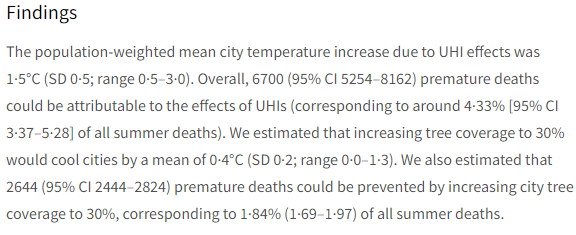 Als opp. boomkruinen ↗ naar 30% (gemiddeld x2 tav huidige situatie) 
-> -40% hittedoden in Europese steden tijdens gematigde zomer 2015.
8
[Speaker Notes: Niet enkel klimaatimpact milderen, maar ook: 
aangenamere stad om in te leven (mentaal & fysisch welzijn), 
baten tav luchtkwaliteit, geluidshinder etc.

Bemerk: lokale actie met lokaal (en sneller effect) <-> mitigatie
Opgelet: ook bomen zijn gevoelig aan klimaatverandering -> aanplanten juiste soorten, zorgen voor voldoende watertoevoer (~ evapotranspiratie e.a.)]
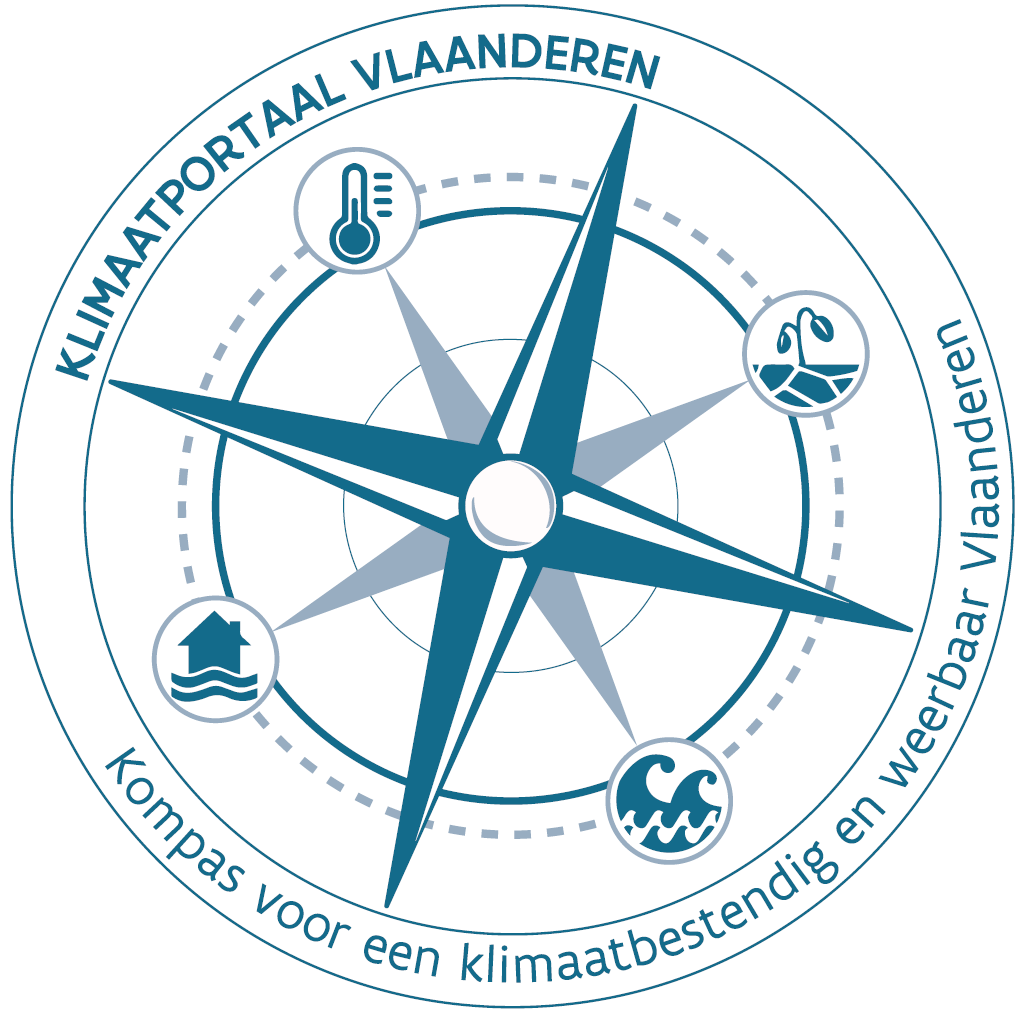 Klimaatportaal Vlaanderen – www.vmm.be/klimaatportaal
3 gratis tools voor een klimaatbestendige omgeving
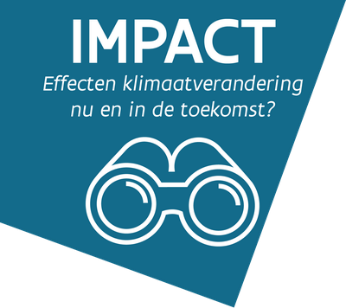 Analyse kwetsbaarheden en impacts
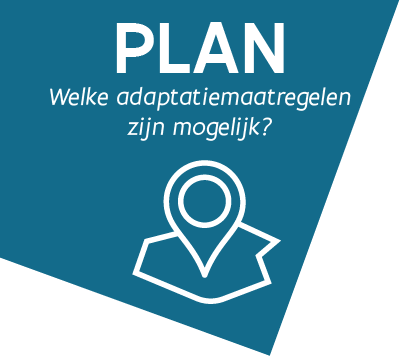 Verken lokaal potentieel van adaptatiemaatregelen
(binnen gemeente/wijk/waterlichaam)
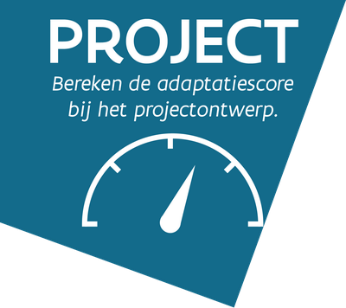 Beoordeel ontwerpvarianten op hun adaptief potentieel
(stedelijke + landelijke omgeving)
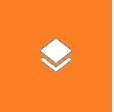 + kaartencatalogus
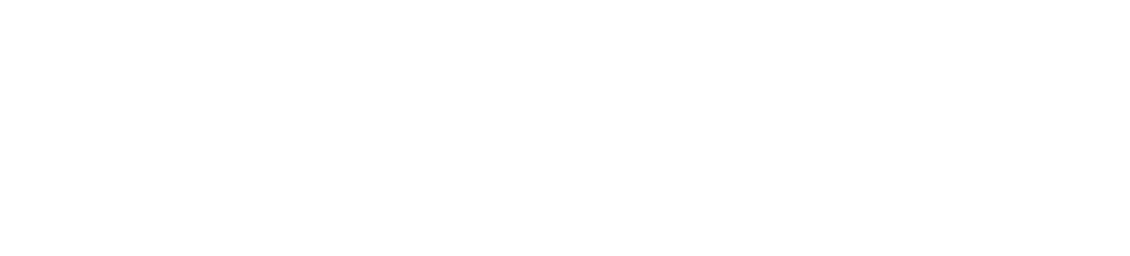 [Speaker Notes: Ondersteuning lokale overheden en hun dienstverleners, maar ook alle andere partijen die rol kunnen spelen in de planning en uitvoering van een klimaatbestendige omgeving.]
IMPACTtool
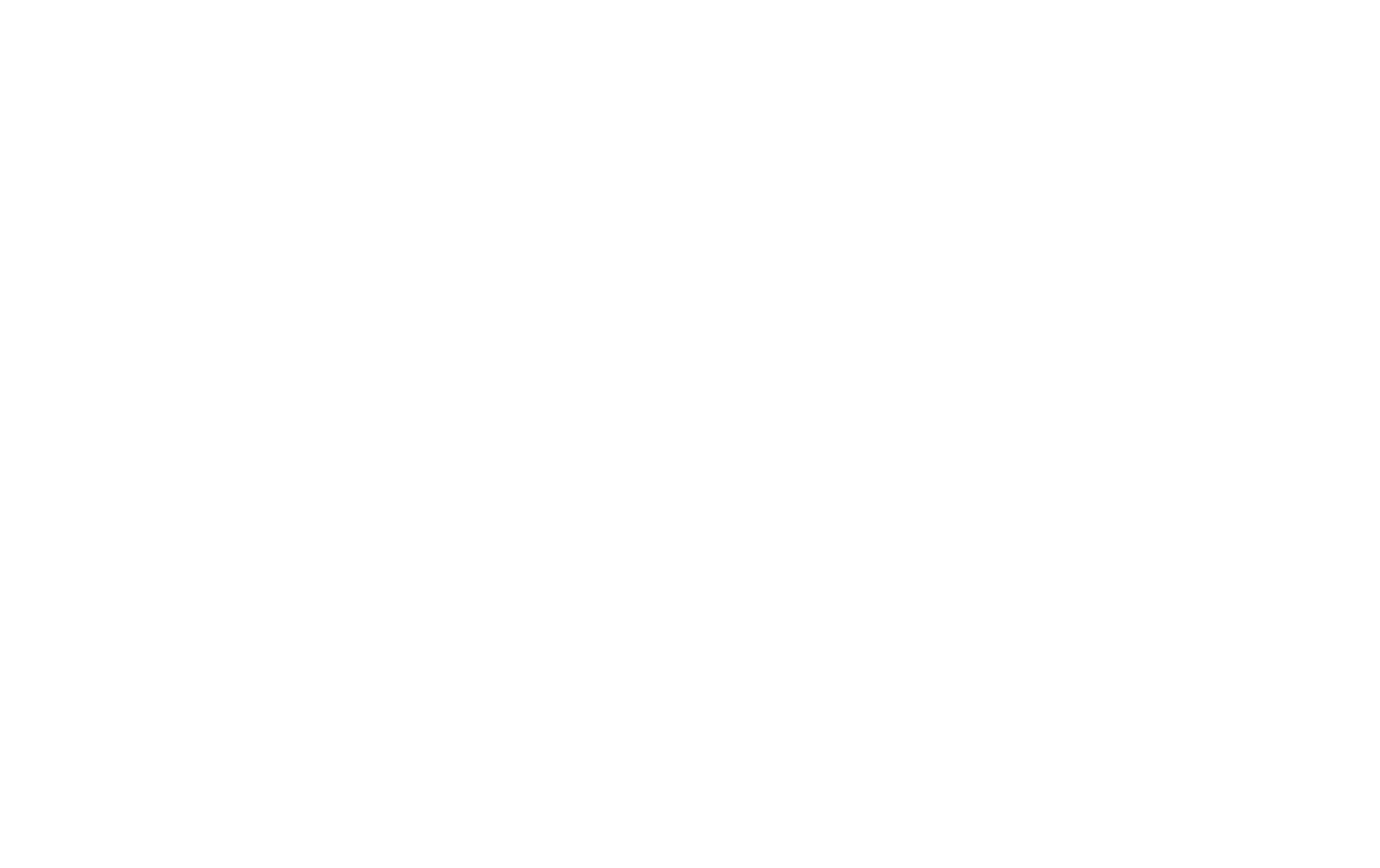 Algemeen
Basis voor lokale kwetsbaarheids- en impactanalyses binnen Vlaanderen

Beschouwt huidig klimaat + hoog-impact klimaatscenario 2050 ~ +2,5°C mondiaal (2030; 2075; 2100)
Fijnmazige kaarten (resolutie 3 à 4 km -> 1m):
van klimaattoestand (temp., neerslag, verdamping, wind …): gemiddelden & extremen
over klimaateffecten (hitte, droogte, grondwater, wateroverlast PLU, overstroming FLU, zeeniveau …)
tot klimaatimpact (mensen, gebouwen, natuur, landbouw, waterwinning …)

Grafieken met gebiedsspecifieke aggregaties (tijdsverloop indicatoren): 
   verschillen per gemeente, + wijk, + afstroomzones waterlichamen    &    benchmark VL
> 70 indicatoren / > 400 kaartlagen / open data (o.a. WMS/WFS en downloads)
11
IMPACTtool: stappenplan
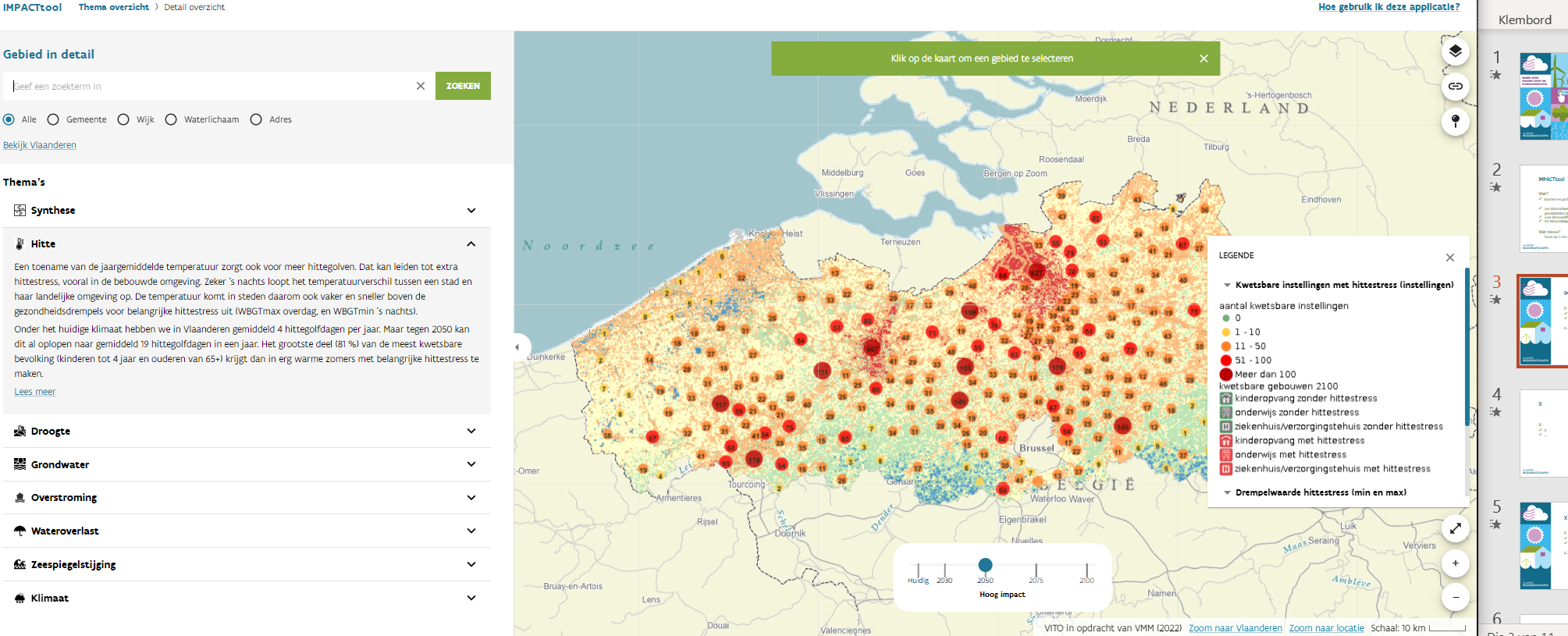 3
X
X
…

X…
1
3
2
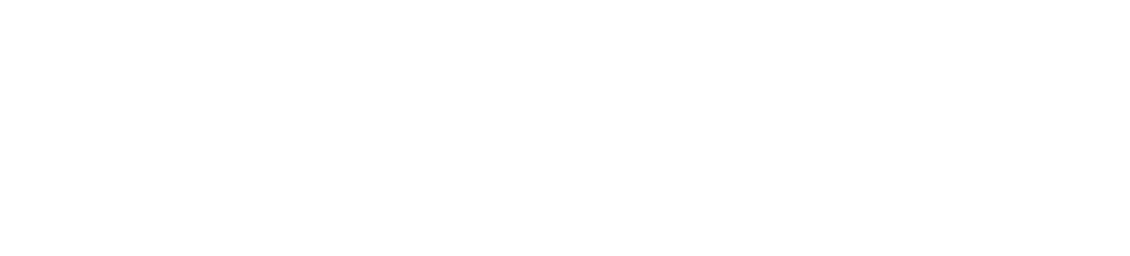 [Speaker Notes: 1ste wat veranderde is de look & feel, maar modus operandi blijft nog dezelfde: 
1) selecteer thema (bv. hitte)
2) zichtjaar: meeste info beschikbaar voor 2050 en huidig klimaat, sommige ook voor tussenliggende periodes of nog verder in de tijd.
    Standaard worden 1 of 2 sleutelkaarten voor het gekozen thema getoond voor Vlaanderen.
3) locatie: naast VL en gemeente of zoeken op adres, nu ook WIJK en WATERLICHAAM.]
IMPACTtool: stappenplan
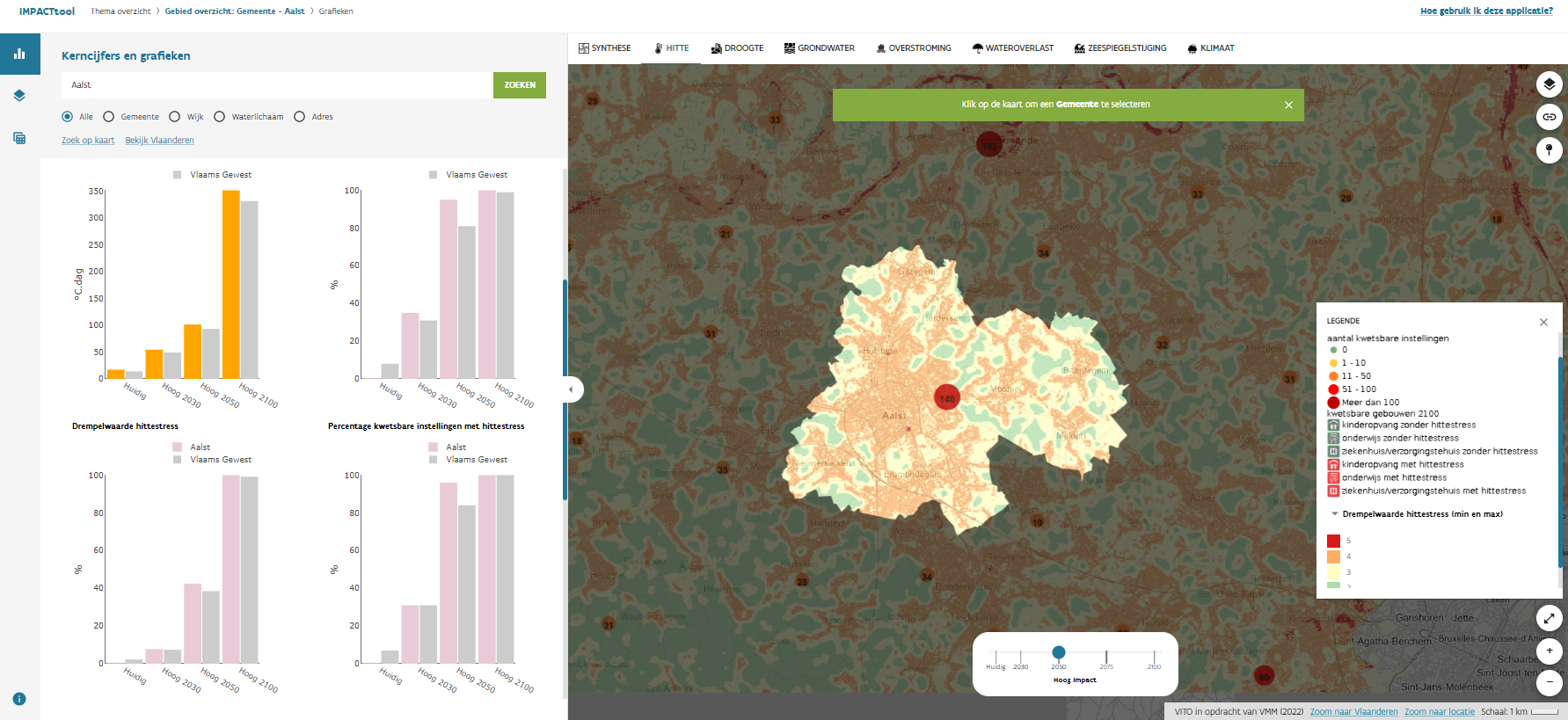 6
X:
X
…
5
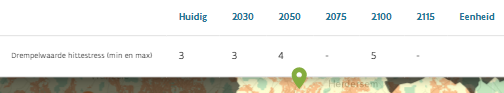 4
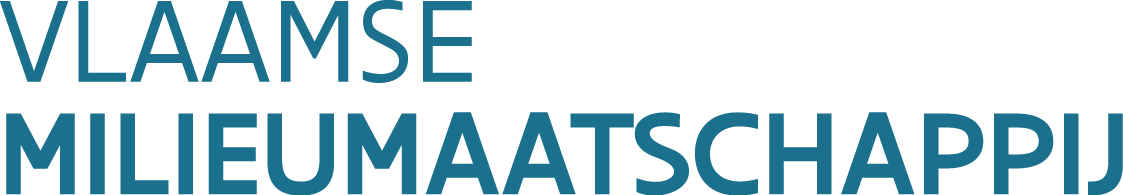 [Speaker Notes: 4) Gebied geselecteerd -> kerncijfers & grafieken in beeld: laten toe kaartlagen snel te interpreteren.
    Ingezoomd op een gemeente, wijk of waterlichaam? Cijfers voor Vlaanderen als benchmark.
5) Situatie in naastgelegen wijken/gemeenten verkennen? Rondklikken op de kaart.
6) Prikfunctie: per pixel indicatorwaarden van alle actieve kaarten over de verschillende zichtjaren.]
IMPACTtool: nieuwe functionaliteiten
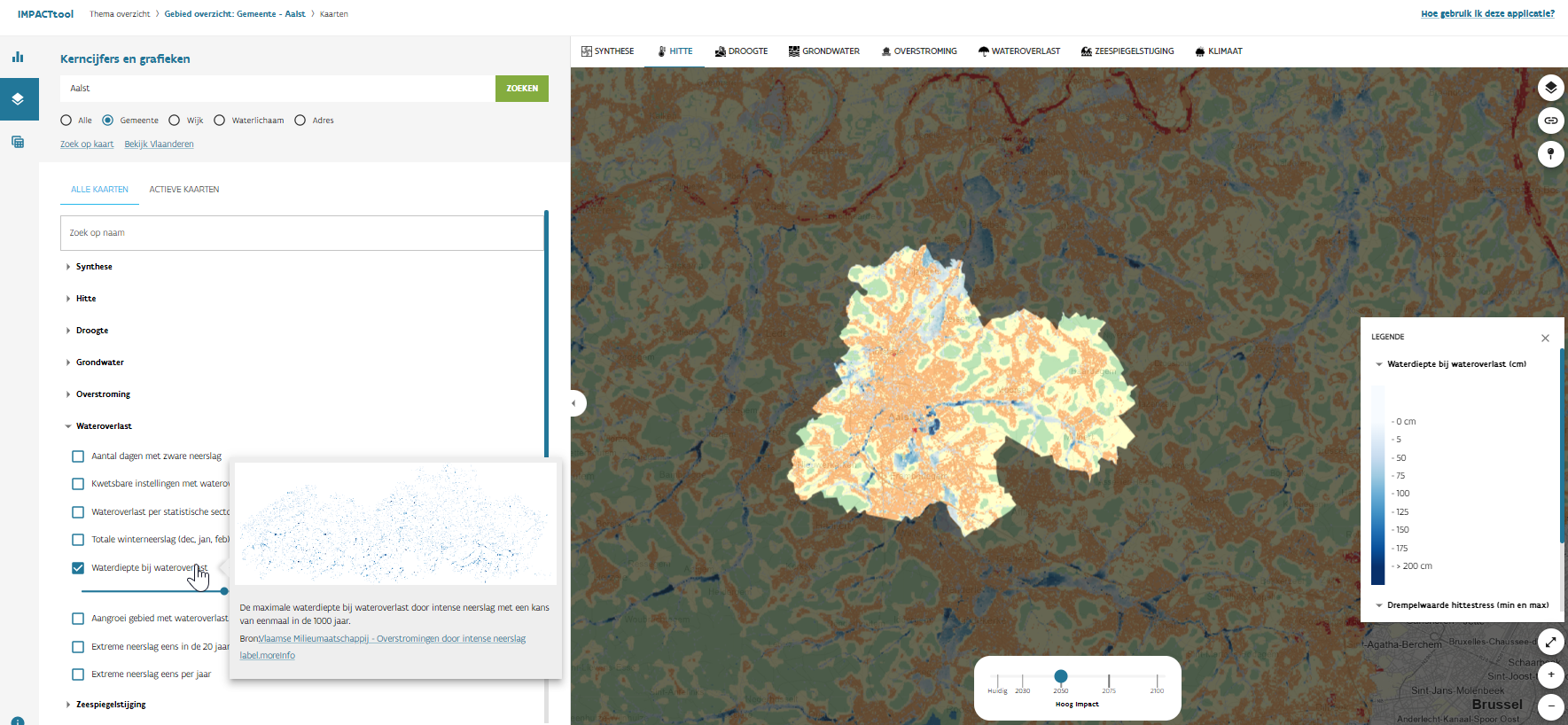 1
2
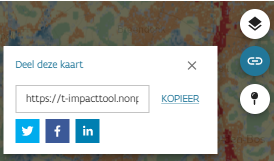 3
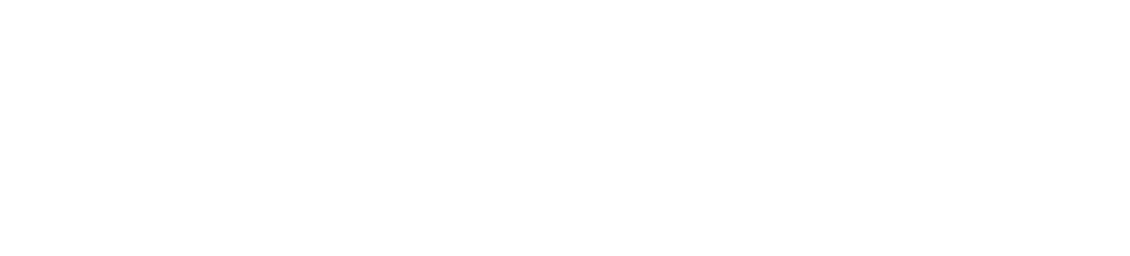 [Speaker Notes: 1) Via kaartlagenoverzicht: combineren van kaartlagen over thema’s heen: vb. hittekaart + waterdiepte bij wateroverlast
2) Zelf samengesteld kaartbeeld makkelijk delen met anderen: specifieke URL wordt gegenereerd, of direct via sociale media.
3) Via label ‘Meer info’ bij kaartpreview -> Kaartencatalogus]
Open data: kaartencatalogus
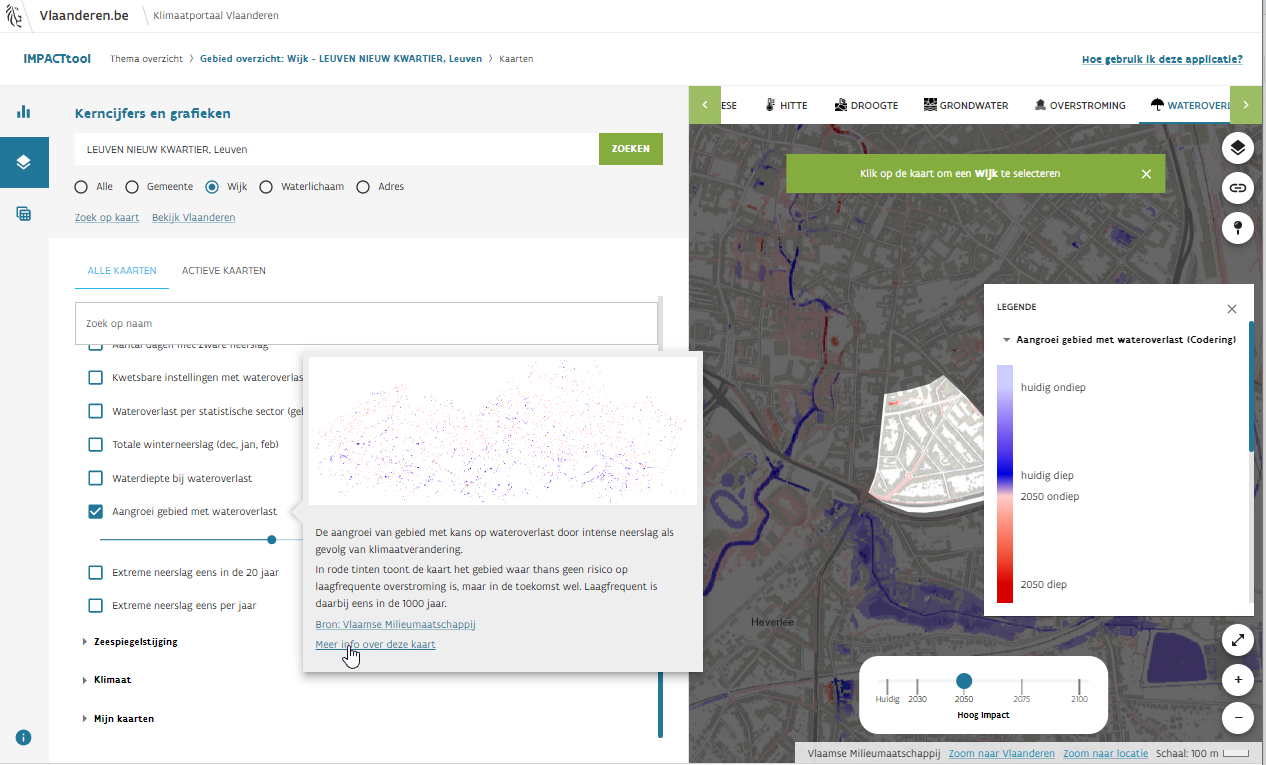 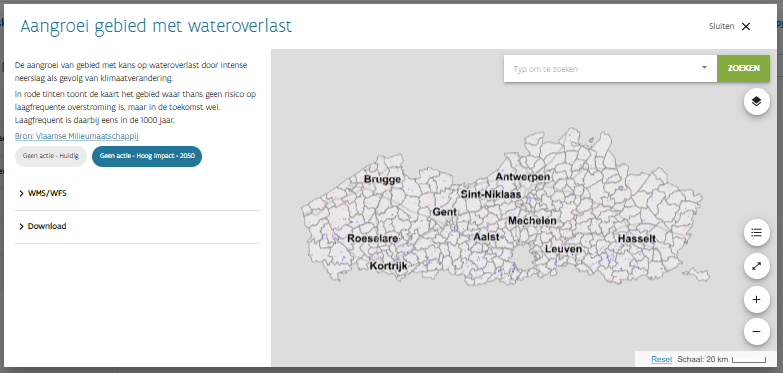 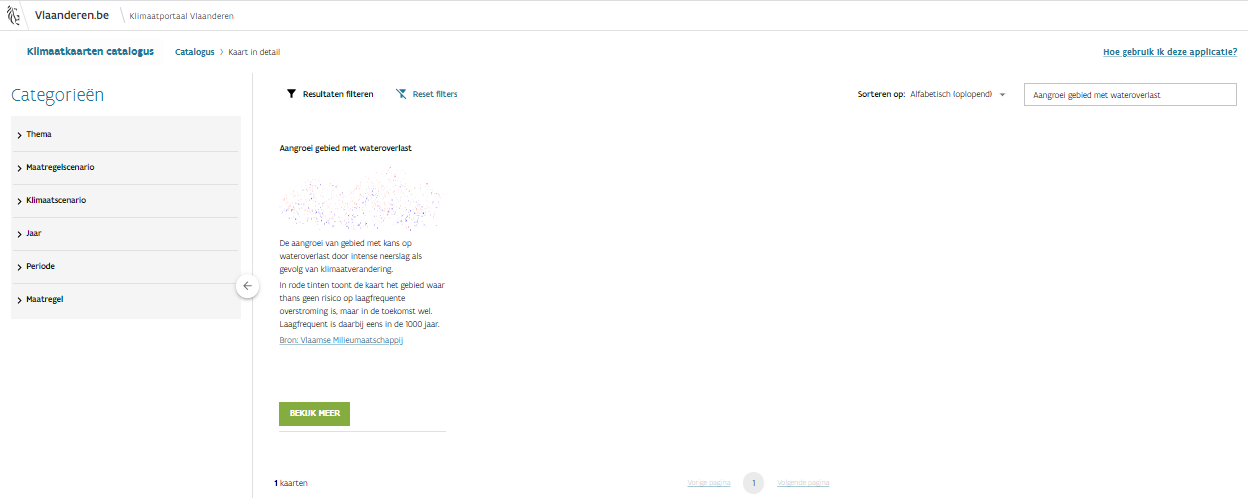 15
Open data: datatabel
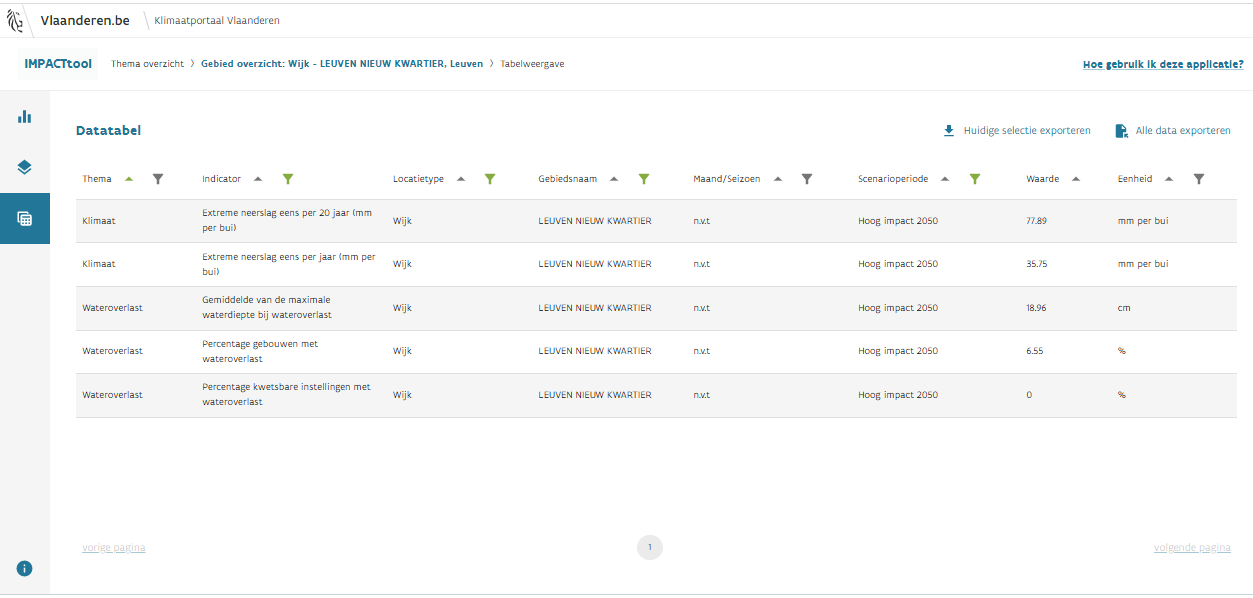 16
[Speaker Notes: Sorteer- & filtermogelijkheden
Download van indicatorwaarden als Excel-bestand]
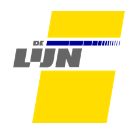 Toegepast op Stelplaats Grimbergen
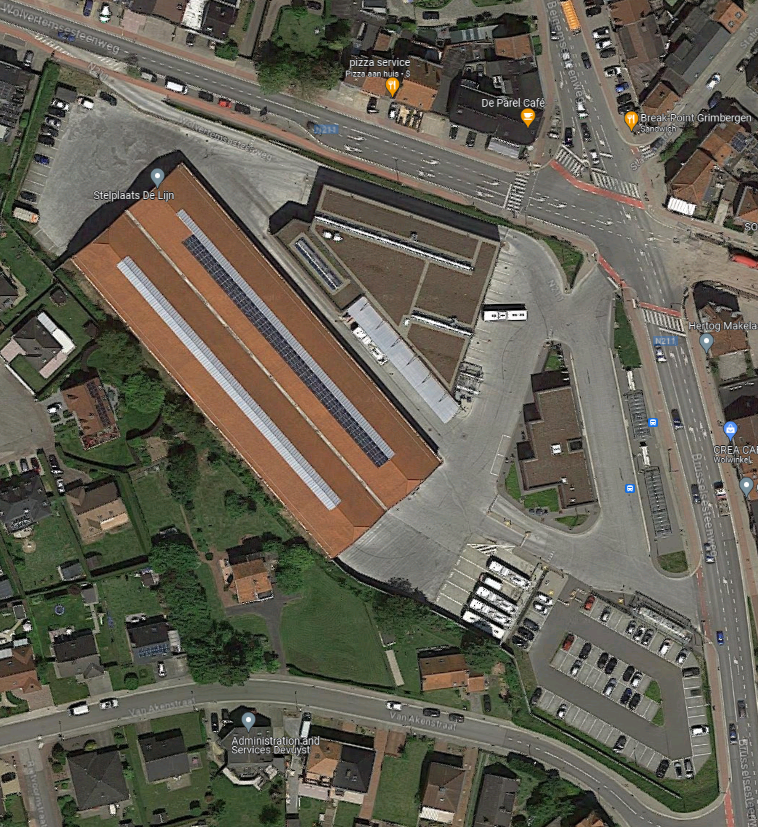 Centraal in wijk ‘Tramstation’
Terrein met stelplaats voor 53 bussen en een onderhoudscentrum voor 102 bussen
Haltes, parkeerplaatsen voor personeel, kantoor

Heeft het klimaat hier nu al een impact, en hoe kan dit evolueren?
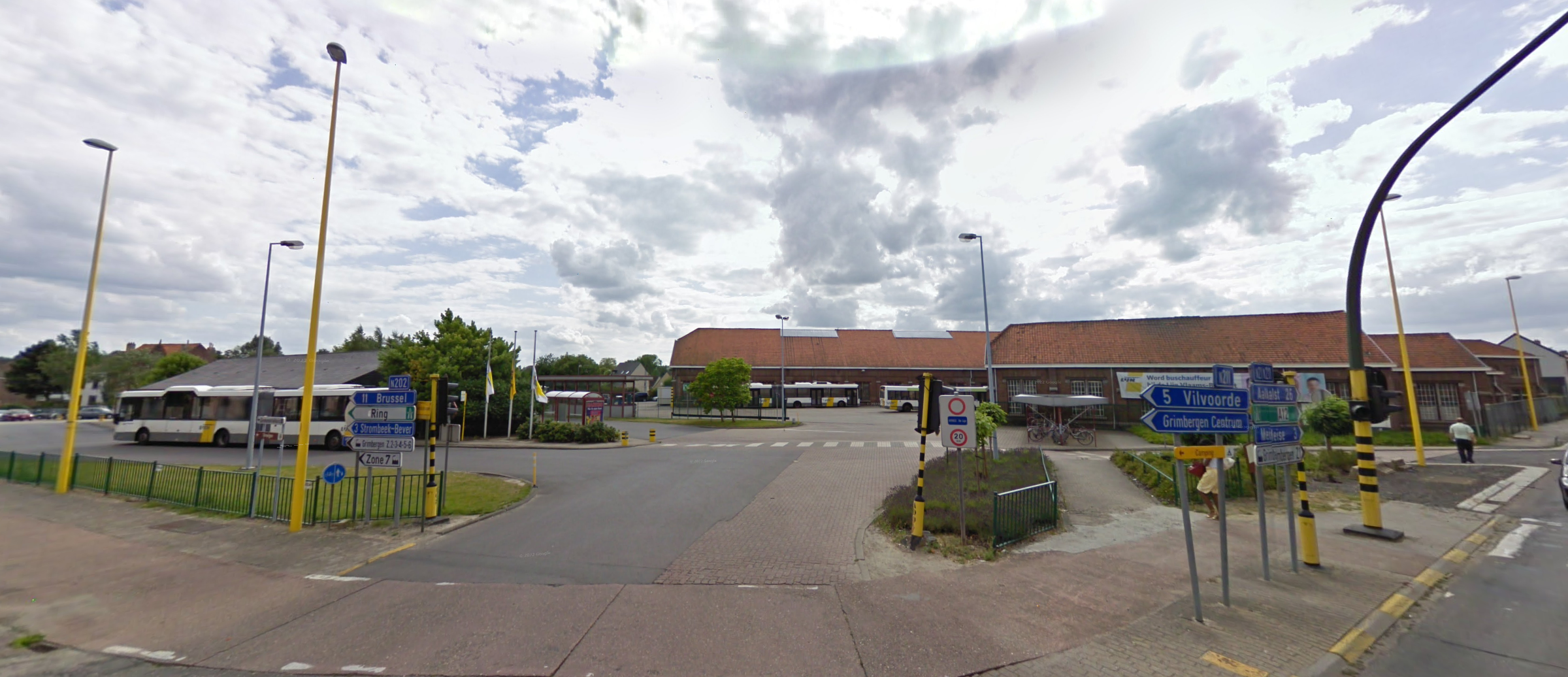 17
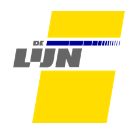 Toegepast op Stelplaats Grimbergen
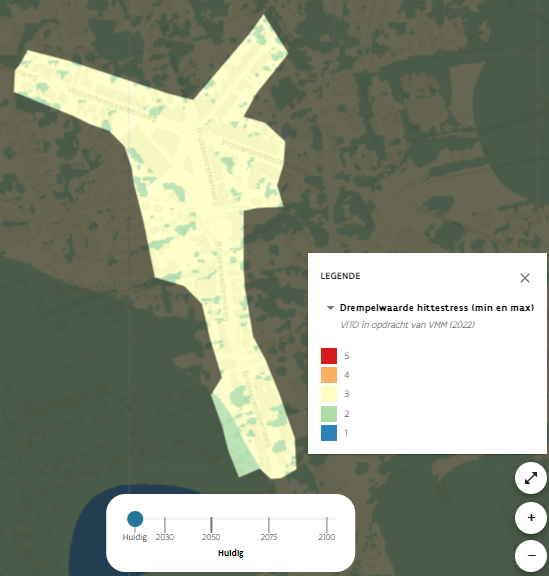 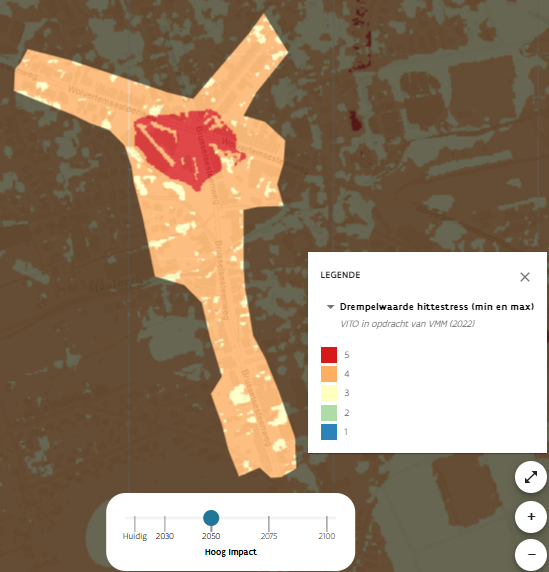 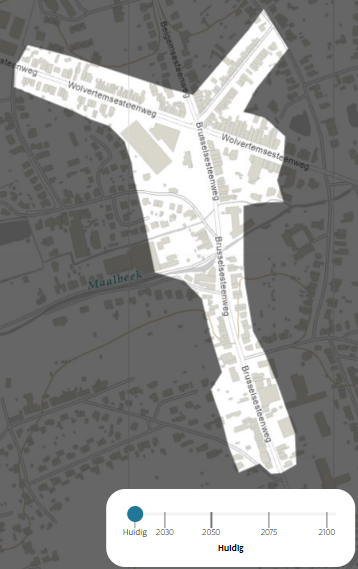 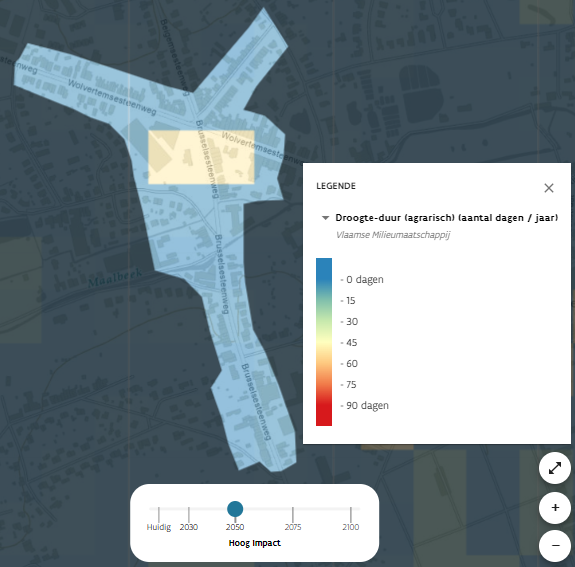 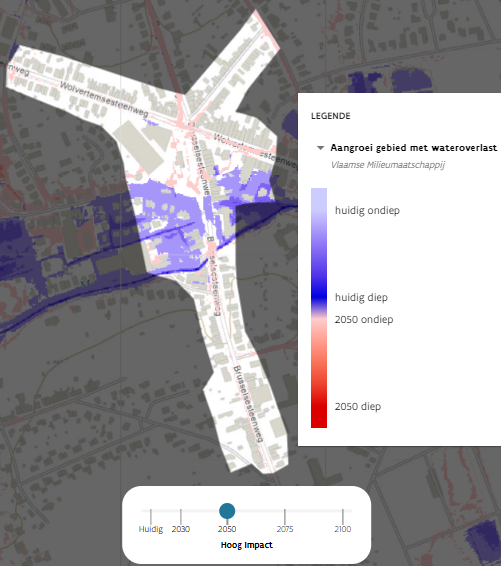 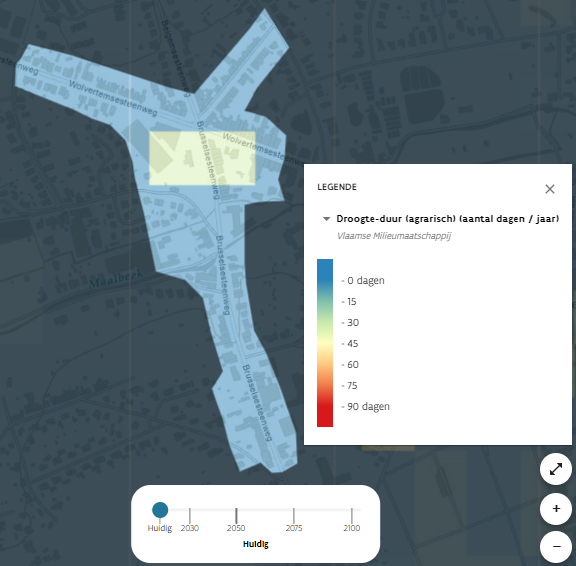 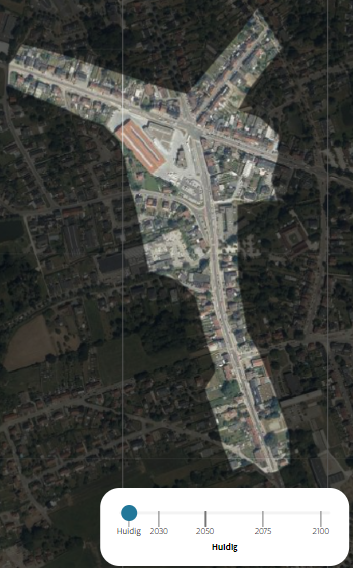 18
Effecten & Impacts van klimaatverandering in Vlaanderen en wijk ‘Tramstation’ in Grimbergen
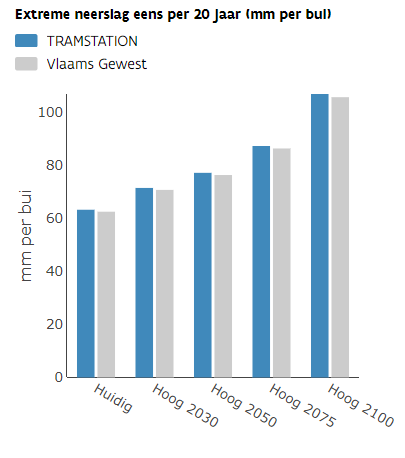 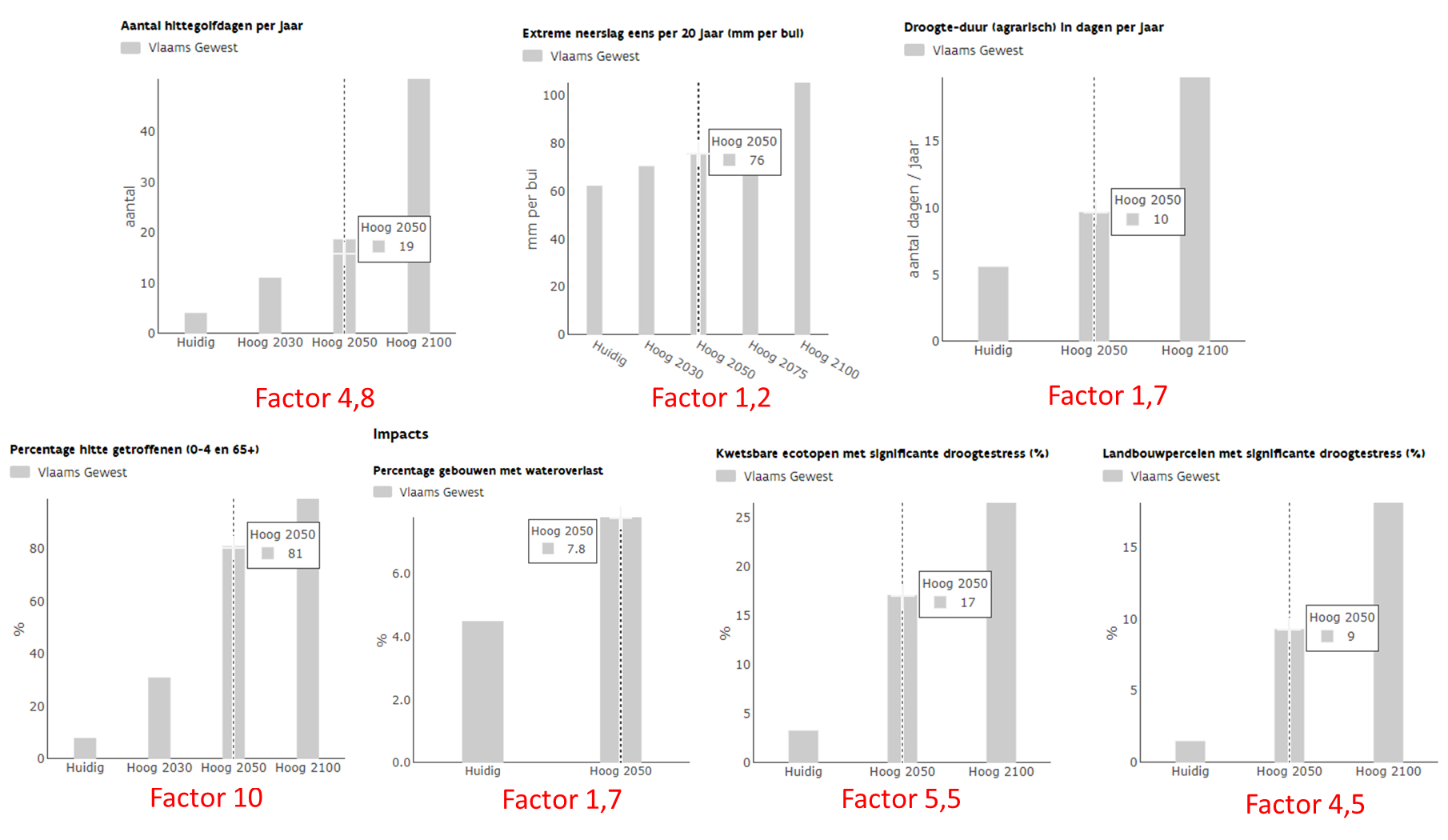 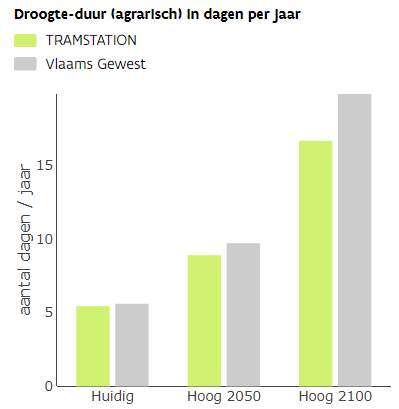 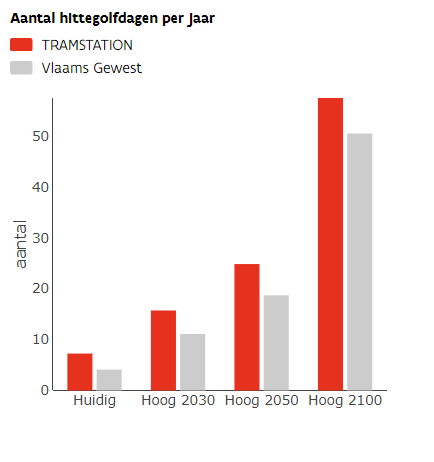 Effect
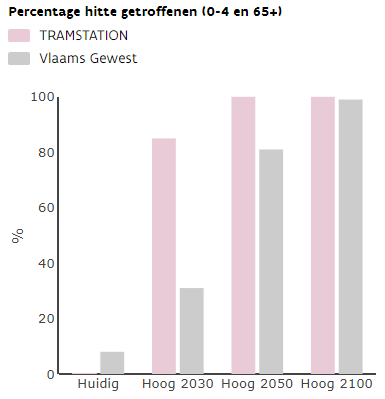 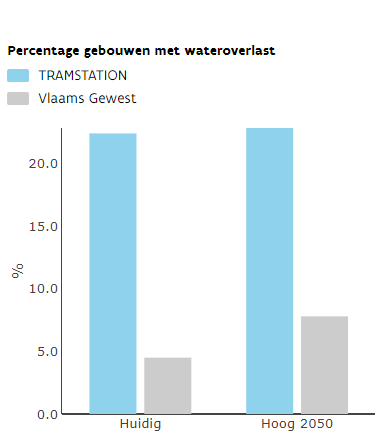 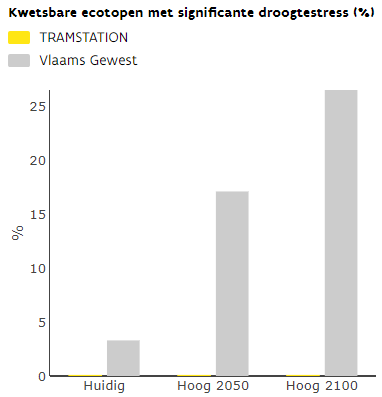 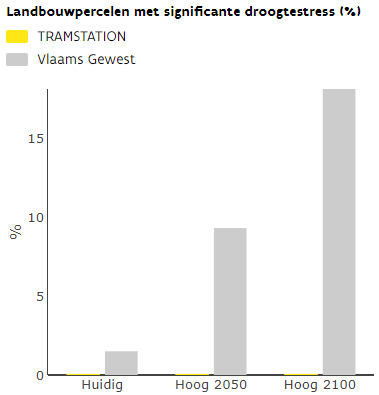 Impact
19
[Speaker Notes: The impact of climate change has been assessed in Flanders using models and is reported in the Flanders Climate Portal for over 70 indicators. Within our adapation policy the main horizon is 2050, and the results show that the increase of the future climate impact in the next 30 years is significant, ranging form a factor 1,7 increase for flooded buildings, to a factor 10 increase for vulnerable people impacted by extreme heatstress.]
Algemene conclusies IMPACTtool
Impact klimaatverandering tegen 2050 neemt toe in elke Vlaamse gemeente. 
Toename verschilt:
per klimaat-thema, en zelfs per indicator
per locatie: W vs O, stedelijk vs landelijk, veel vs weinig groenblauw                                                                              (gebieden met weinig “veerkracht”/buffering/demping voelen toenames eerder/intenser)
per tijdshorizon (ook na 2050 verder verhoogde impacts mogelijk)
Brengt hotspots in (kaart)beeld, en maakt selectie prioritaire / focusgebieden mogelijk via bv.
Vergelijking met benchmark VL (bv. waar hoger dan VL-gem in 2050)
Selectie wijken op kaart (o.b.v. hoogste drempelklasses, ev. met sub-selectie door naar 2030 ipv 2050 te kijken)
Sortering indicatoren datatabel (bv. top x in VL)
Eigen data-analyse o.b.v. download Excel (bv. wijken die hoogste scoren voor meerdere thema’s/indicatoren)
Toont: 
Nood aan “transformatieve adaptatie” = systemische aanpassing van leefomgeving + samenleving
Op amper 1 generatie (onder versnellende klimaatverandering)
20
[Speaker Notes: Factor 2: wateroverlast gebouwen
Factor 5: areaal landbouw & natuur geïmpacteerd door droogte
Factor 10: hitte kwetsbare inwoners blootgesteld aan hittestress]
PLANtool
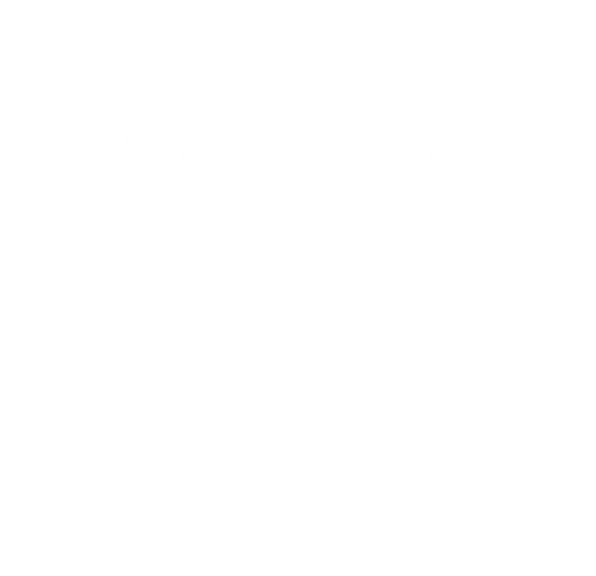 Intro
Verken lokaal potentieel van adaptatiemaatregelen 
(binnen gemeente/wijk/waterlichaam) 

Focus op hitte, droogte en wateroverlast (lokale ruimtelijke ingrepen)
7 scenario’s met stijgend ambitieniveau (resolutie 1m..100m)
Handeling gebruiker: selectie gebied + scenario/ambitieniveau
(Type)maatregelen in verschillende combinaties (o.a. ontharden, groendaken, boomschaduw)
krijg zicht op omvang te nemen adaptatiemaatregelen (m²; m³)
levert input & inspiratie voor realisatie ambitieuze(re) lokale beleidsplannen (HWDP,  LEKP, ...) in lijn met  
Naast zicht op gewijzigde klimaateffecten & -impacts, ook kosten & baten + co-benefits
7 scenario’s met groeiend ambitieniveau
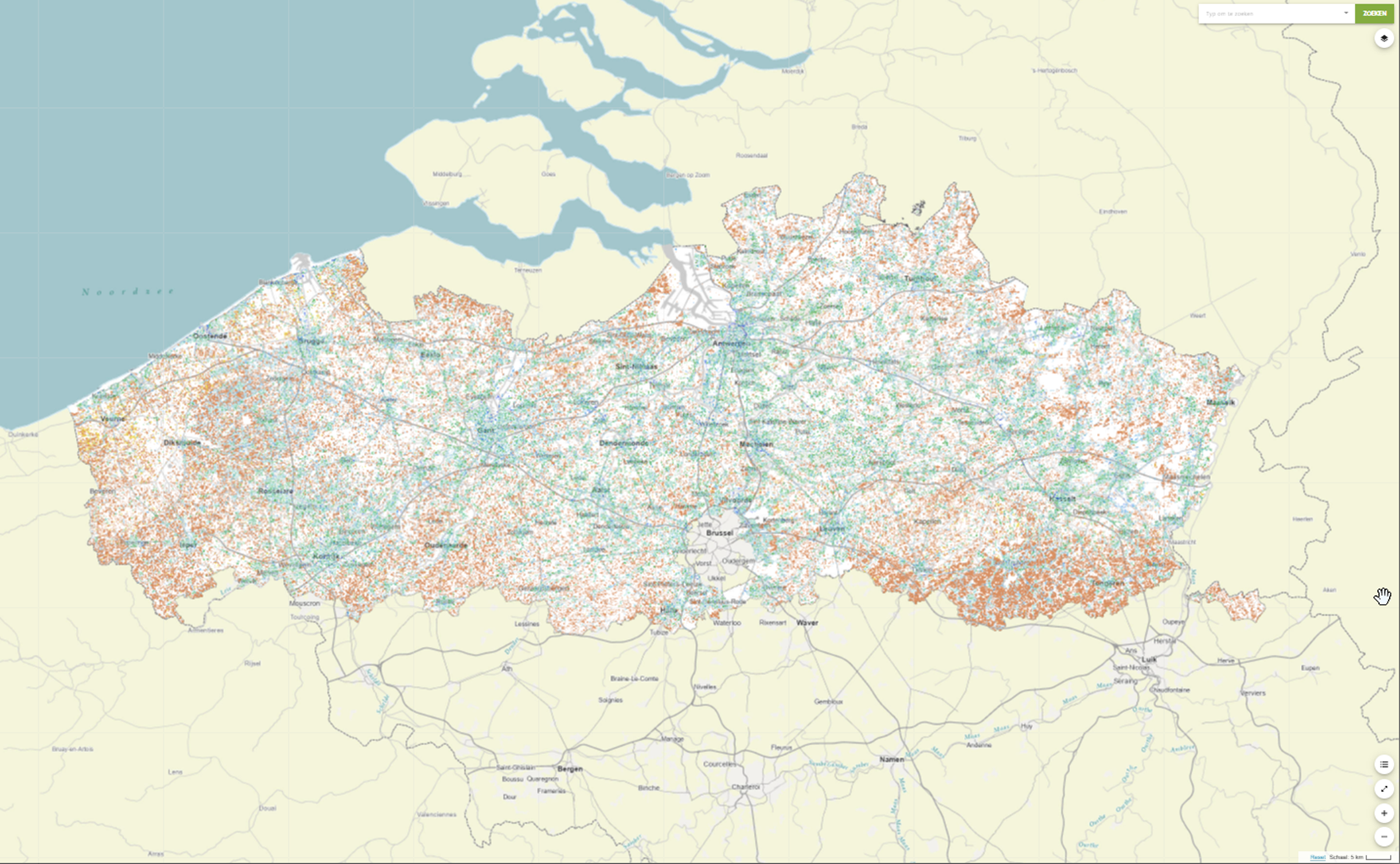 Combinatie van lokale:
restricties per maatregel
efficiëntie per maatregel
potentiële impact klimaatverandering
-> adaptatiepotentieelkaarten per maatregel en per thema

Effect van maatregelen bij wijzigend klimaat doorgerekend in specifieke modellen voor hitte, droogte en wateroverlast

Output: risicoreductie (per wijk/gemeente/afstroomzone)
     + kosten/baten + co-benefits
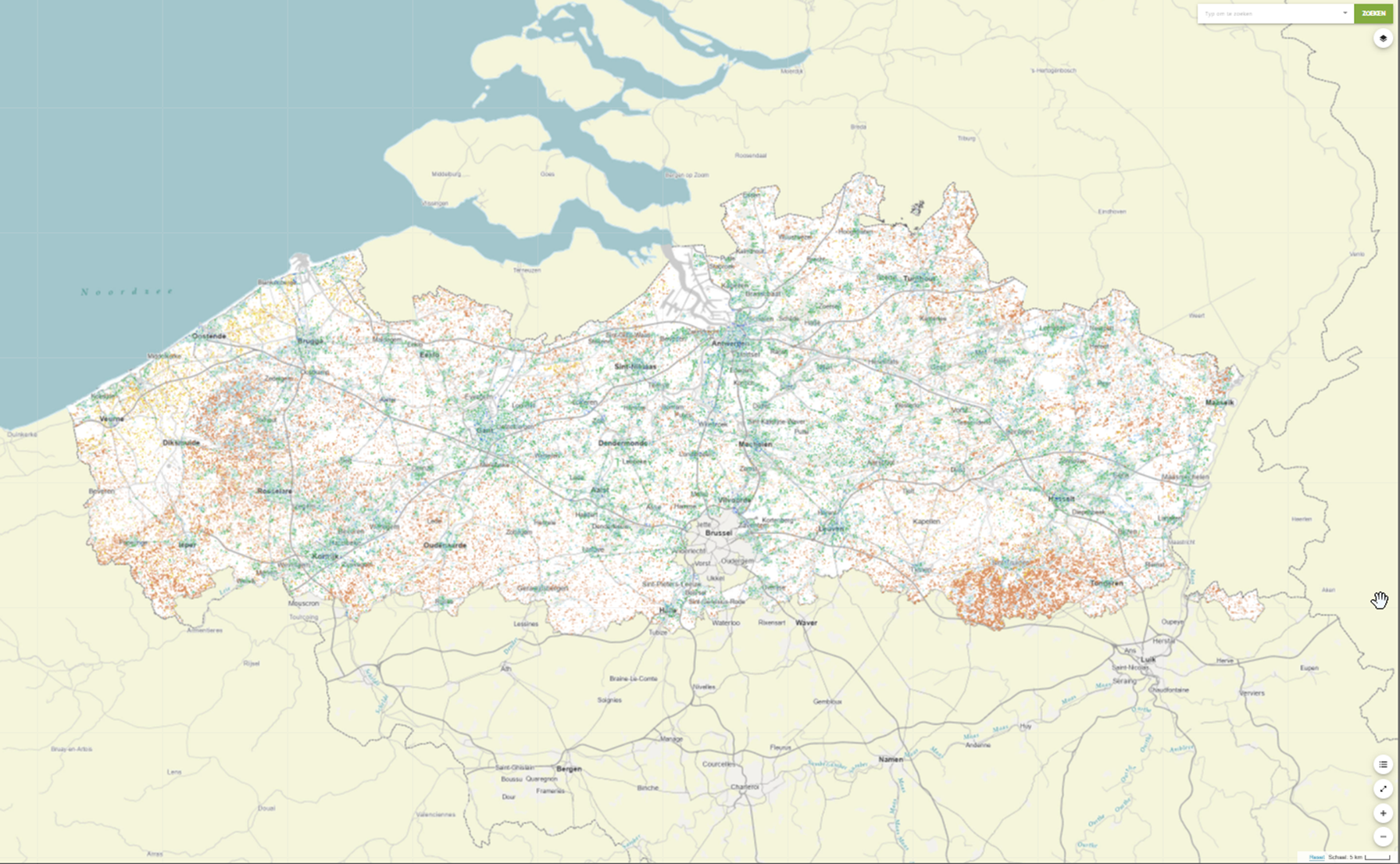 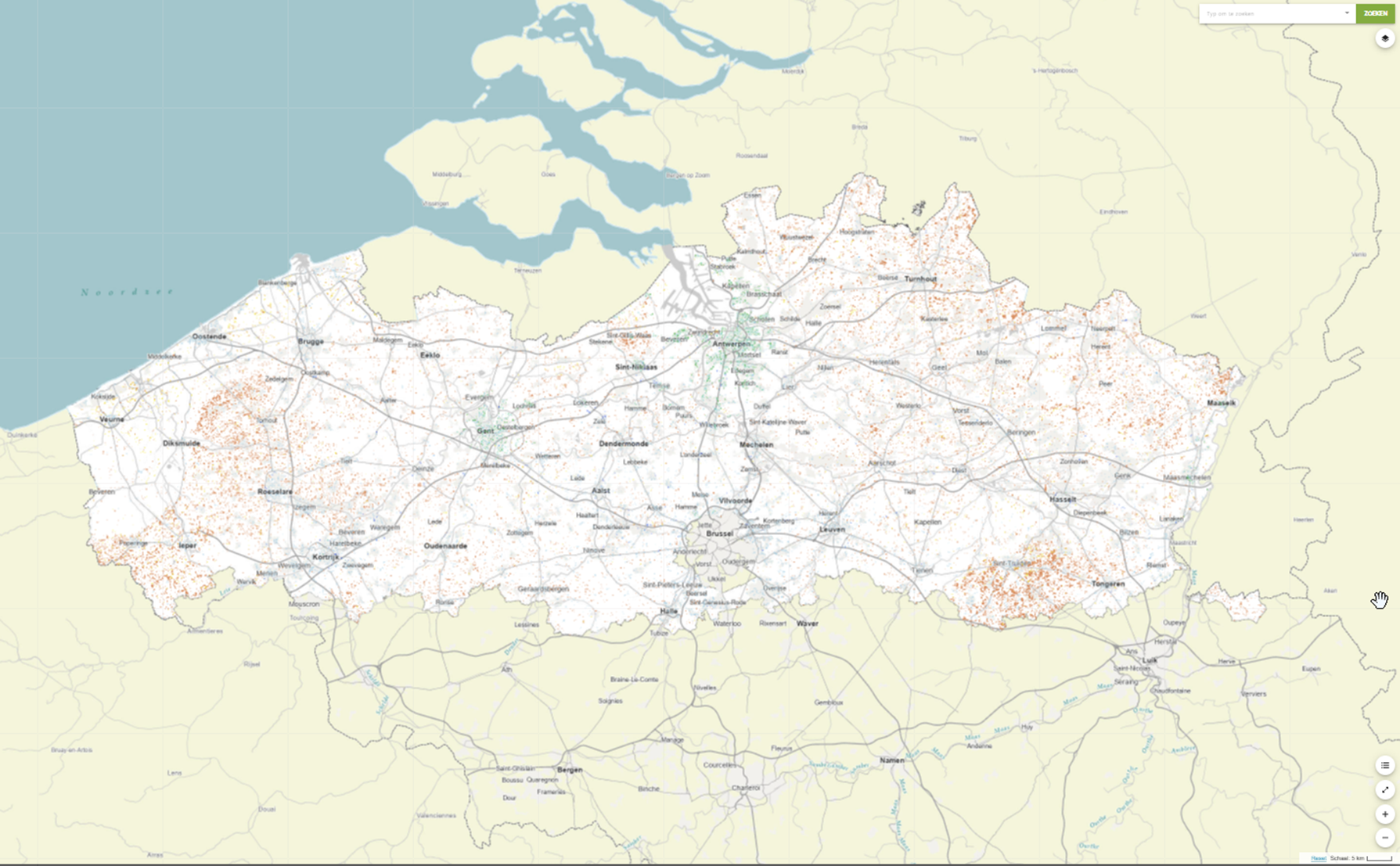 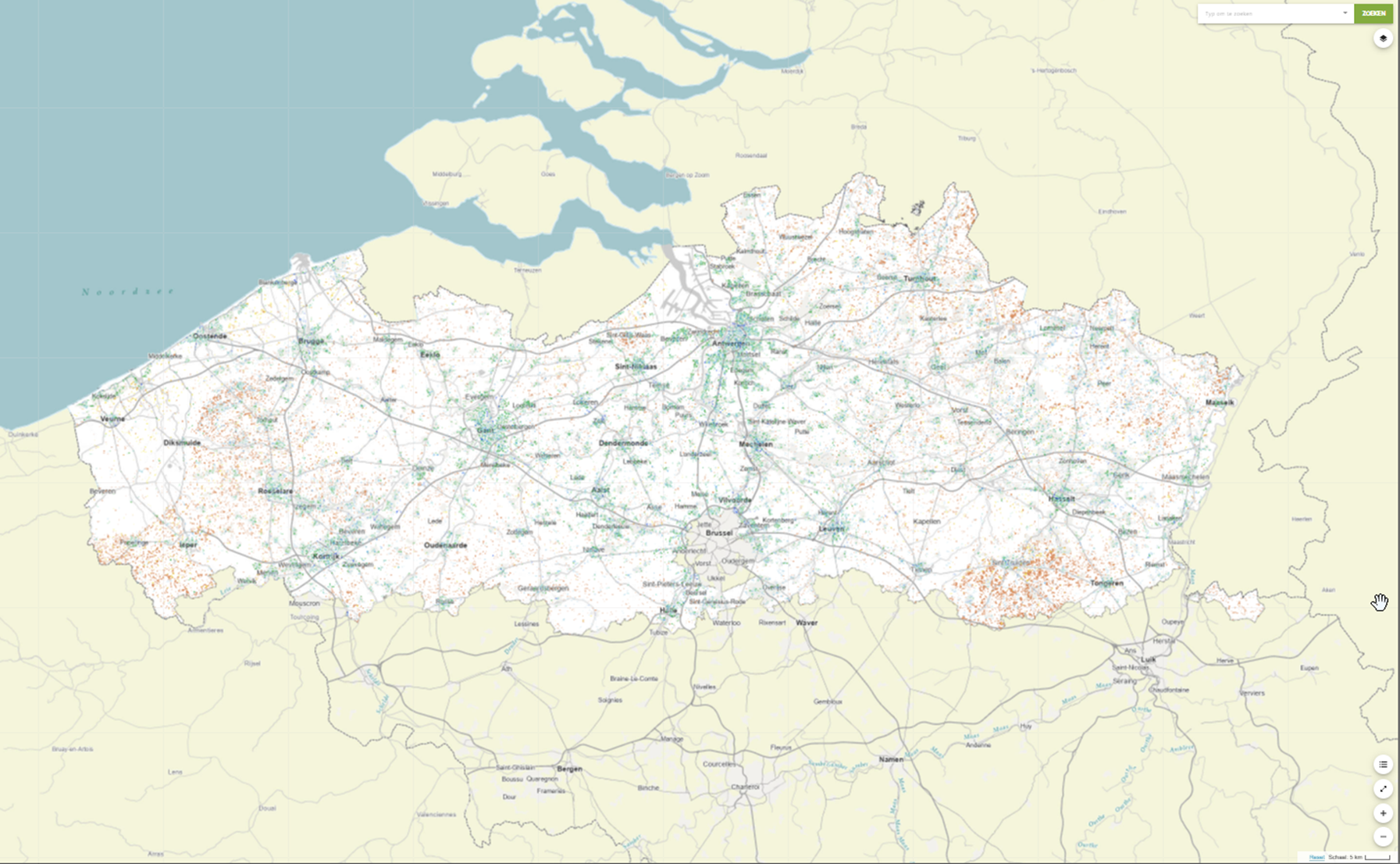 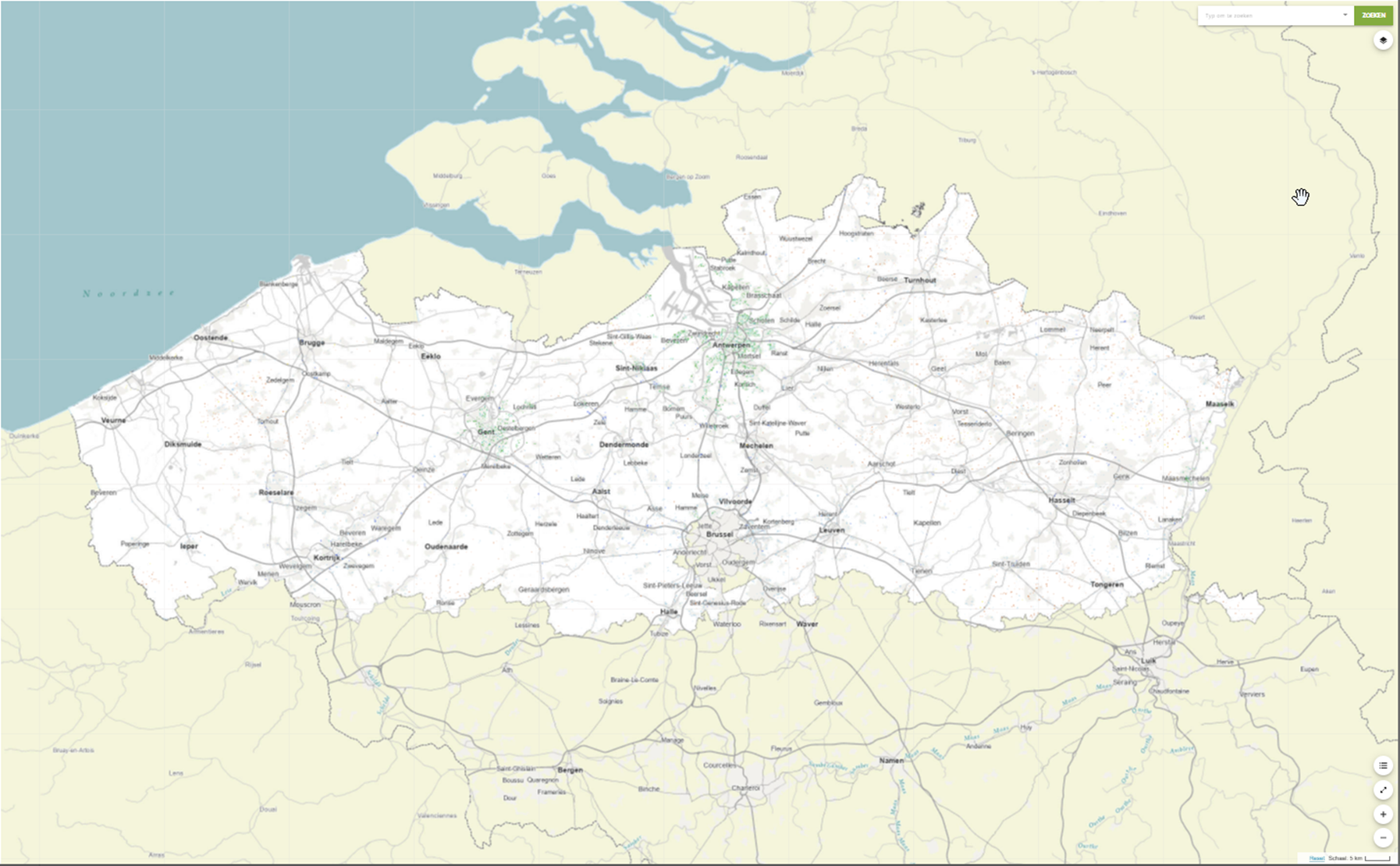 5%
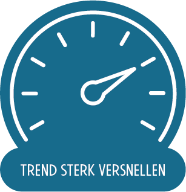 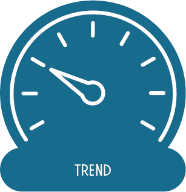 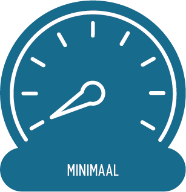 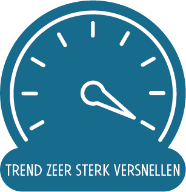 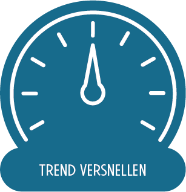 11%
2%
1%
14%
% t.o.v. oppervlakte VL
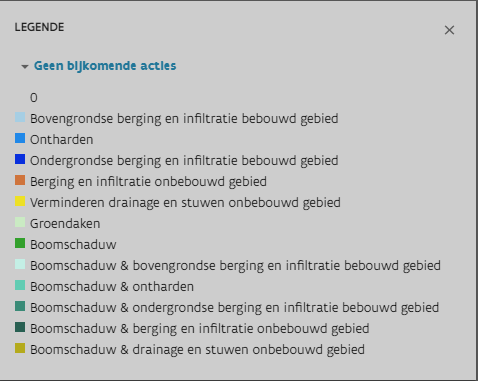 23
MINIMAAL
TREND
TREND ZEER STERK VERSNELLEN
[Speaker Notes: In order to investigate adaptation strategies, the same climate models have been used to simulate 7 adaptation scenario’s. These represent an increased adaptation ambition on measures like: depavement, buffering and infiltration (in urban and rural areas), little weirs, greenroofs, tree-covering, … . The risk-reduction through these measures and scenario’s is published via the PLANtool in Flanders Climate Portal.]
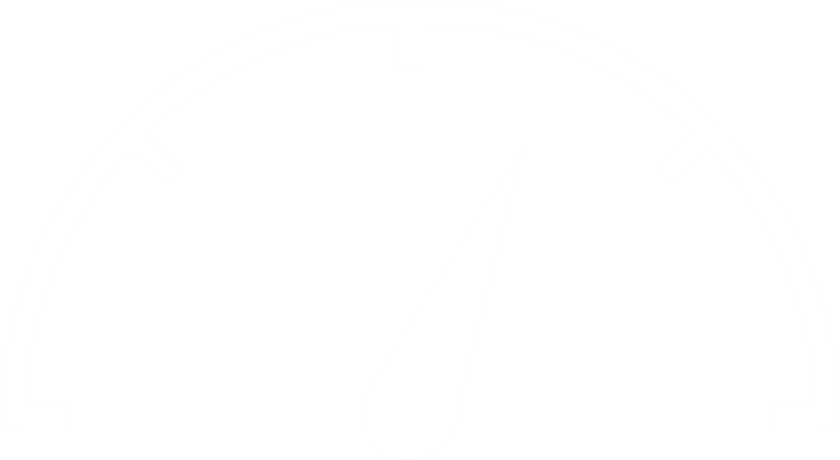 PROJECTtool
Intro
Beoordeel ontwerpvarianten op hun adaptief potentieel

Ondersteuning projectontwikkeling en gebiedsontwikkeling in (pre-)ontwerpfase
Berekent adaptatiescore (0->10) voor een project-ontwerp in gebied van 300 m² tot 2500 ha
Klimaatbestendig = minstens opvangen van gevolgen van klimaatverandering tot 2050
Doel: inbouwen klimaatreflex via iteratief ontwerpproces 

Handeling gebruiker: selectie projectgebied 
                                            + intekenen nieuwe gebouwen/wegen/verharding 
                                            + intekenen adaptatiemaatregelen (& karakteristieken)

Output tool: ​
Indicatie van de klimaatuitdagingen 2050 in & rond het projectgebied​
Klimaatadaptatie-score voor ontworpen toestand van het projectgebied  ​
Systeem-indicatoren voor ontworpen en huidige toestand
Indicatie kost en co-benefits van ingetekende adaptatiemaatregelen
25
Methode: stap 1
Analyse klimaatuitdagingen in en rond (100m) projectgebied in 2050 o.b.v:

gevoelstemperatuur (T, schaduw, luchtvochtigheid, wind)
aantal hitte getroffenen

gemiddelde droogteduur 
% kwetsbare ecotopen
% landbouwpercelen 

runoff-coëfficiënt
% gebouwen met wateroverlast

Vrijblijvend advies over top-3 en meest effectieve maatregelen​ (score 1-2-3)
3
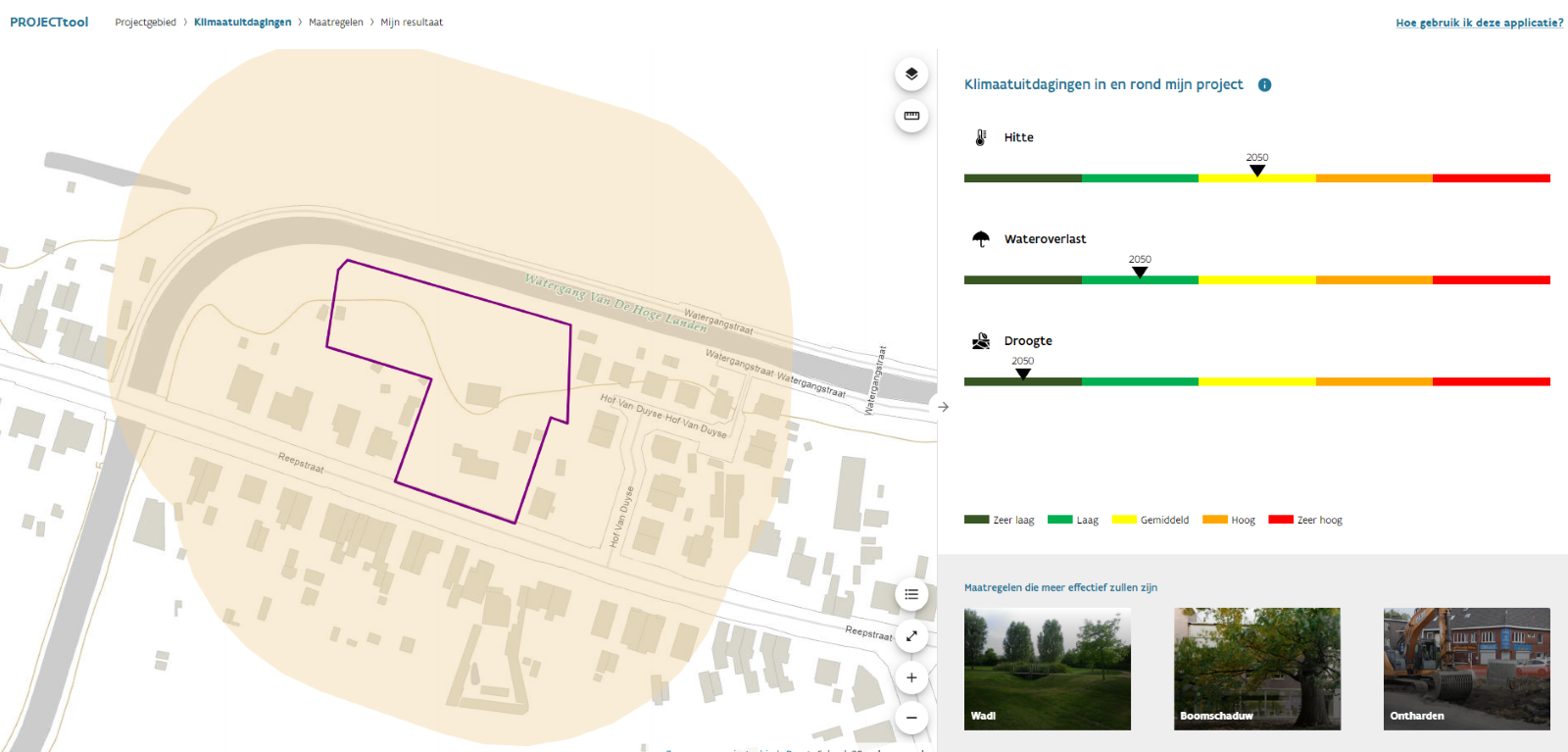 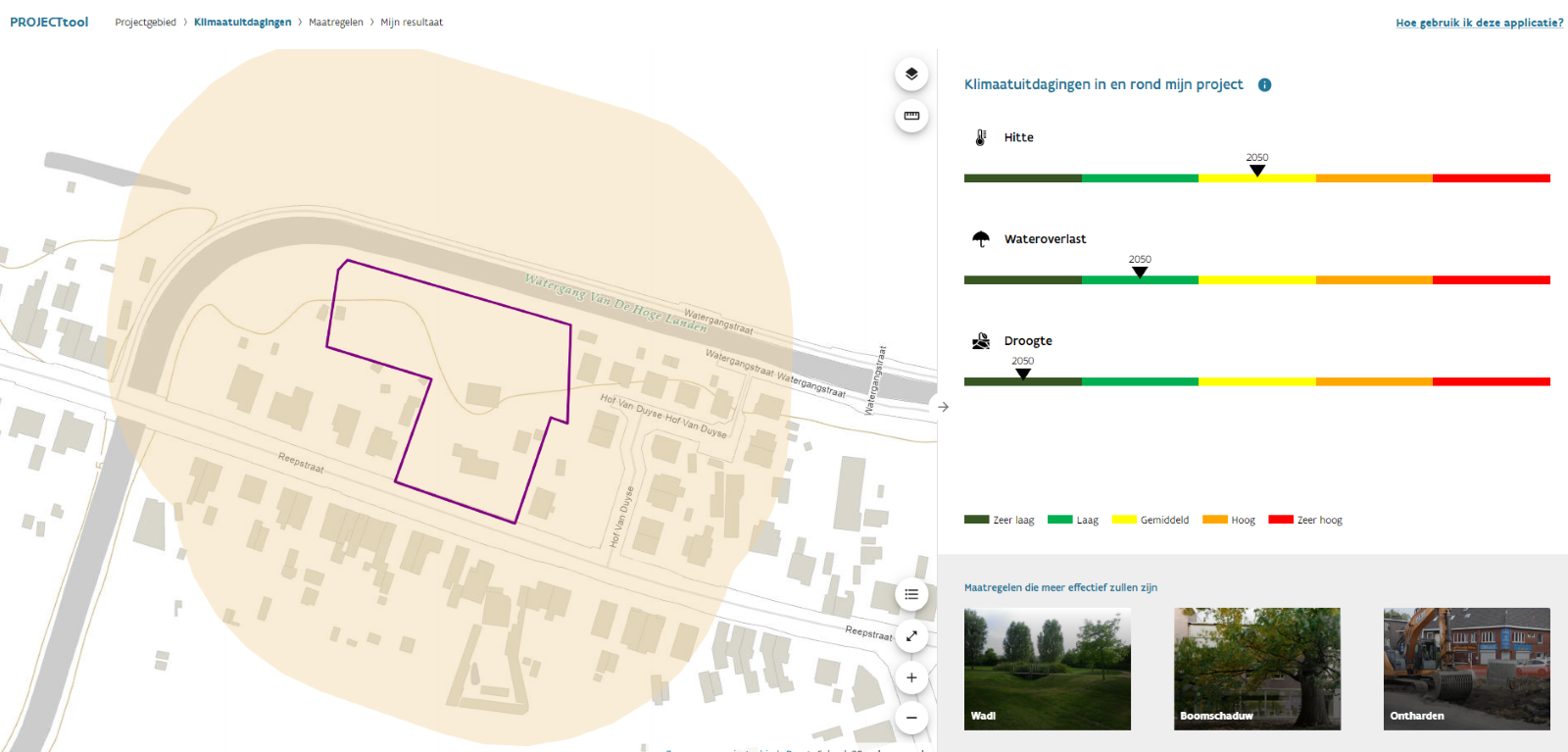 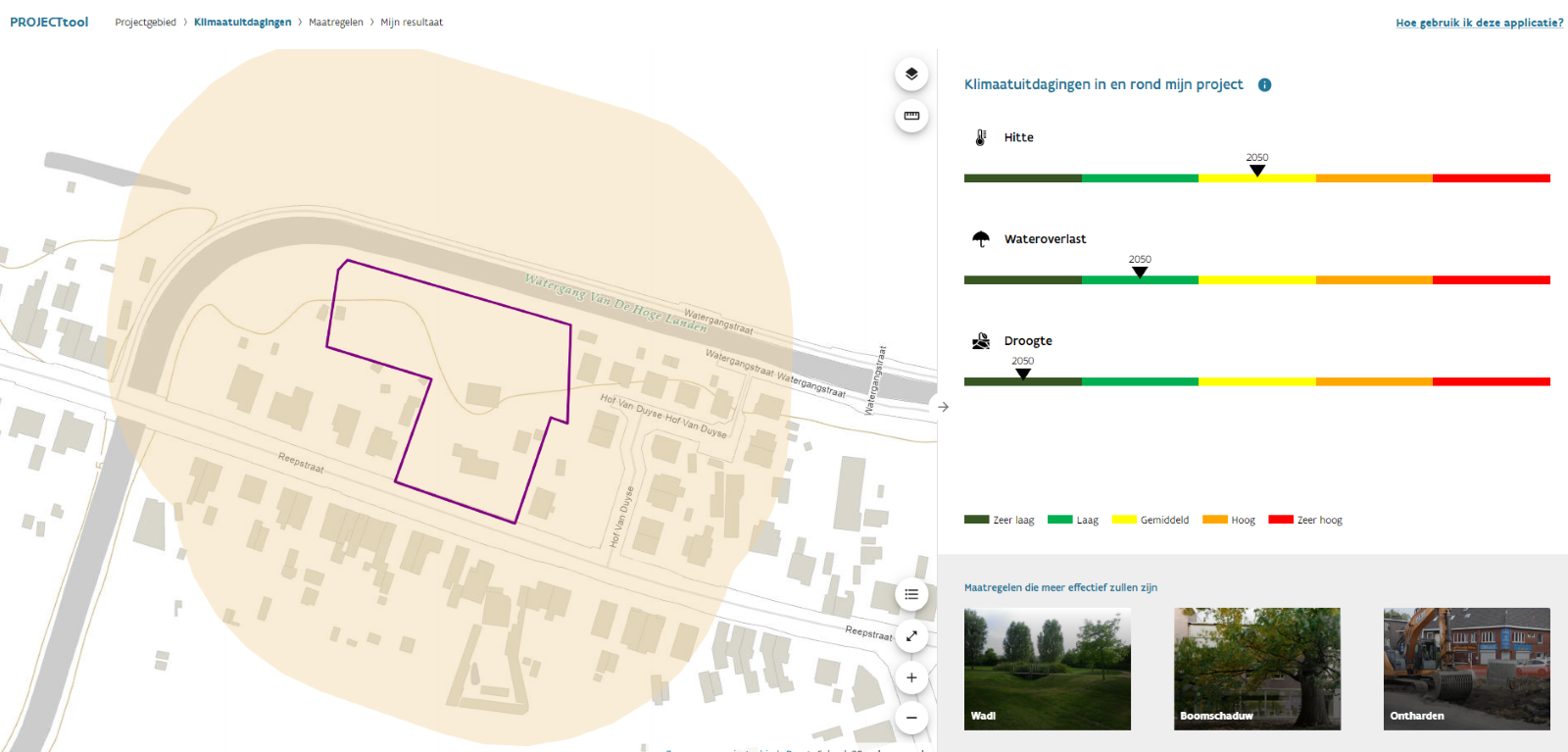 2
26
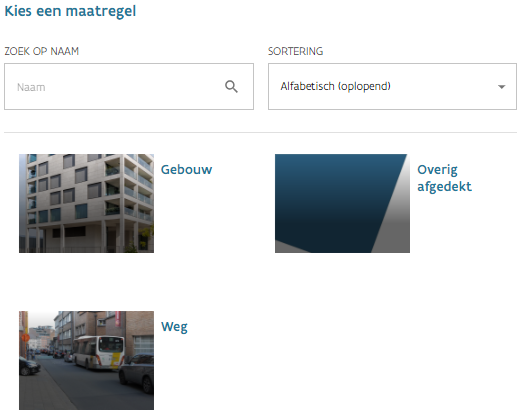 Methode: stap 2
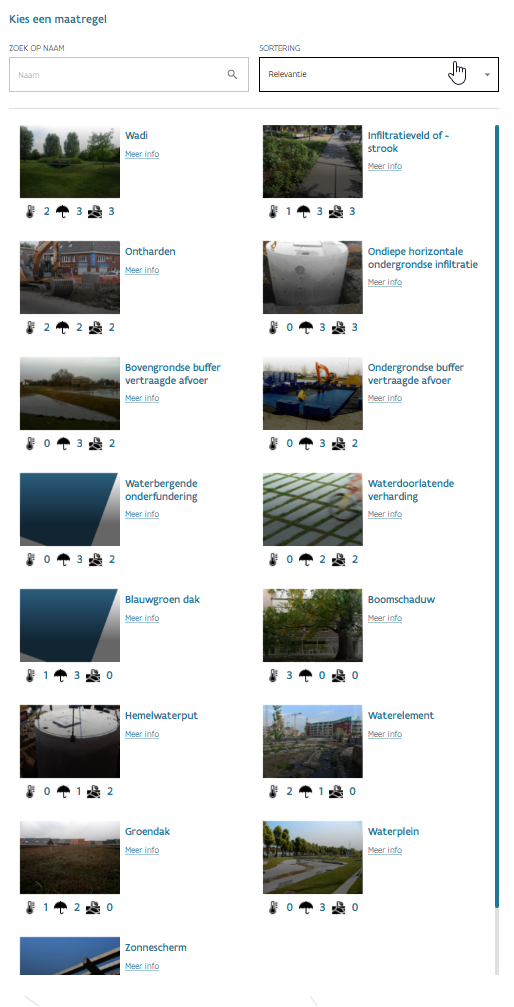 Extra verharding, wegen, gebouwen intekenen op kaart

Adaptatiemaatregelen intekenen op kaart: 

15 bronmaatregelen vnl. voor bebouwde omgeving

Ontharding, (waterdoorlatende) verharding 

Wadi, waterbergende onderfundering, onder- en bovengrondse
     buffer met vertraagde afvoer, hemelwaterput 

Infiltratieveld/strook, ondiepe horizontale ondergr. infiltratie

Boomschaduw, zonnescherm, groendak, blauwgroendak 

Waterelement, waterplein  

Eigenschappen maatregelen toevoegen

Dimensies als kroondiameter bomen, bufferdiepte …
3
2
27
Methode: stap 3
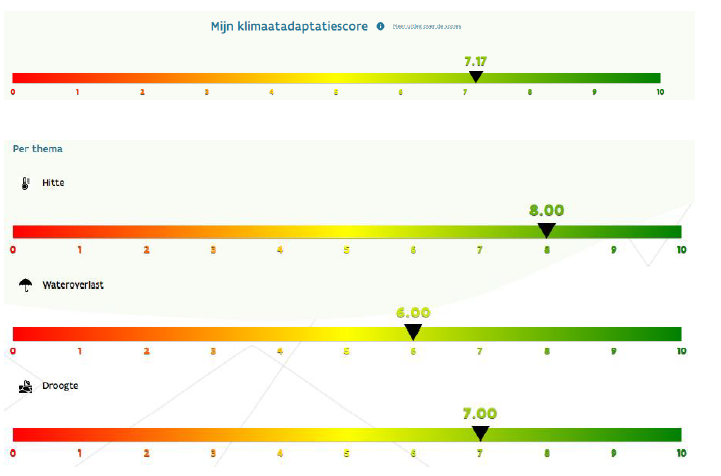 Berekenen van de reductie van 2050 klimaatimpact door maatregelen o.b.v.:

Gevoelstemperatuur (WGBT- max en min)
Runoff percentage (per bui) 
Infiltratie-verlies (per jaar)

Score 5 = minstens opvang v/d risico-toename 2050 
	          + norm-toets (330 of 430 m³/ha + 8% infiltr. opp) 
Score 5 – 10 = verdere verbetering t.o.v. huidige toestand
Score 10 = onder 1 hitte-drempel (29,5 of 18°C) 

Berekenen systeemindicatoren v/h projectgebied

Verhardingsgraad
Infiltratiepercentage
Percentage gebufferd bij hevige neerslag
Percentage boomschaduw
3
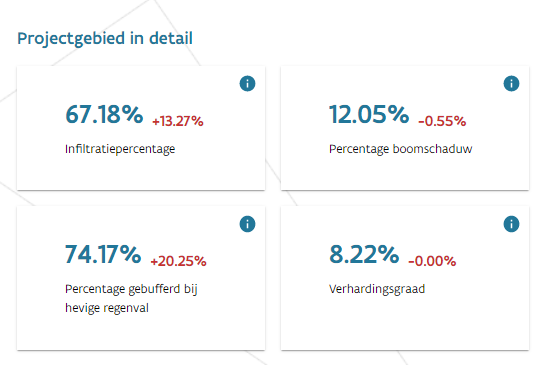 2
28
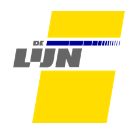 Toegepast op Stelplaats Grimbergen
Terrein (1,8 ha) met stelplaats voor 53 bussen en een onderhoudscentrum voor 102 bussen
Haltes, parkeerplaatsen voor personeel, kantoor
Laatste renovatie: 2014-2017

92% verhard
7% boomschaduw
5 % infiltratie en 5% regenbuffering bij hevige regenval (vertraagde afvoer)

Welke aanpassingen zijn mogelijk, zonder belangrijke inperking functionele oppervlaktes?
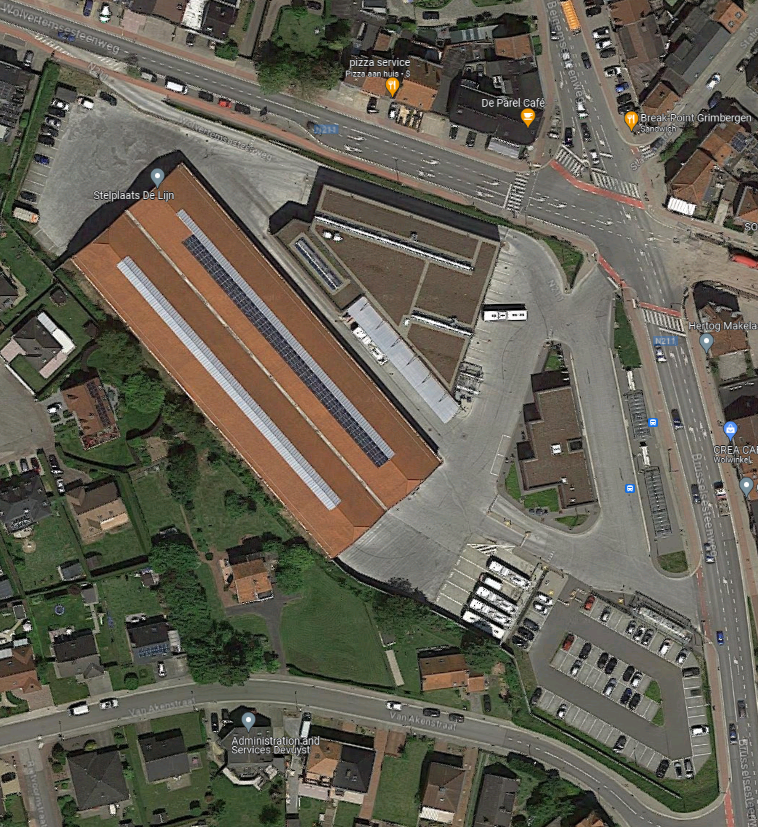 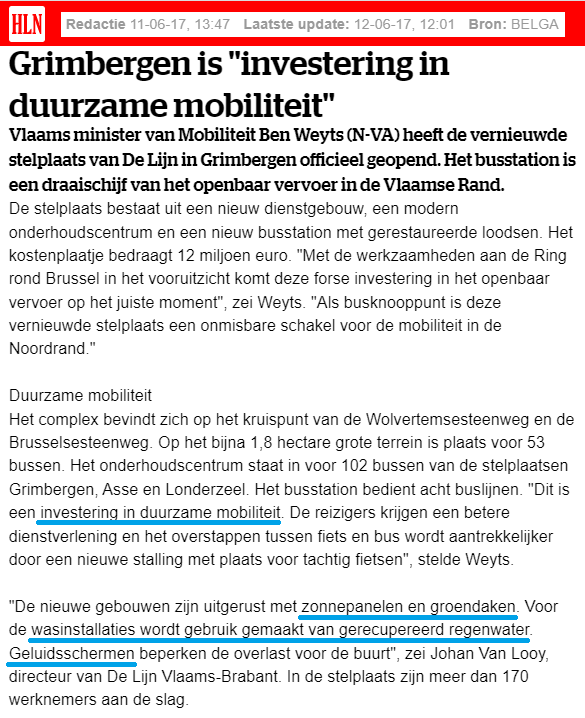 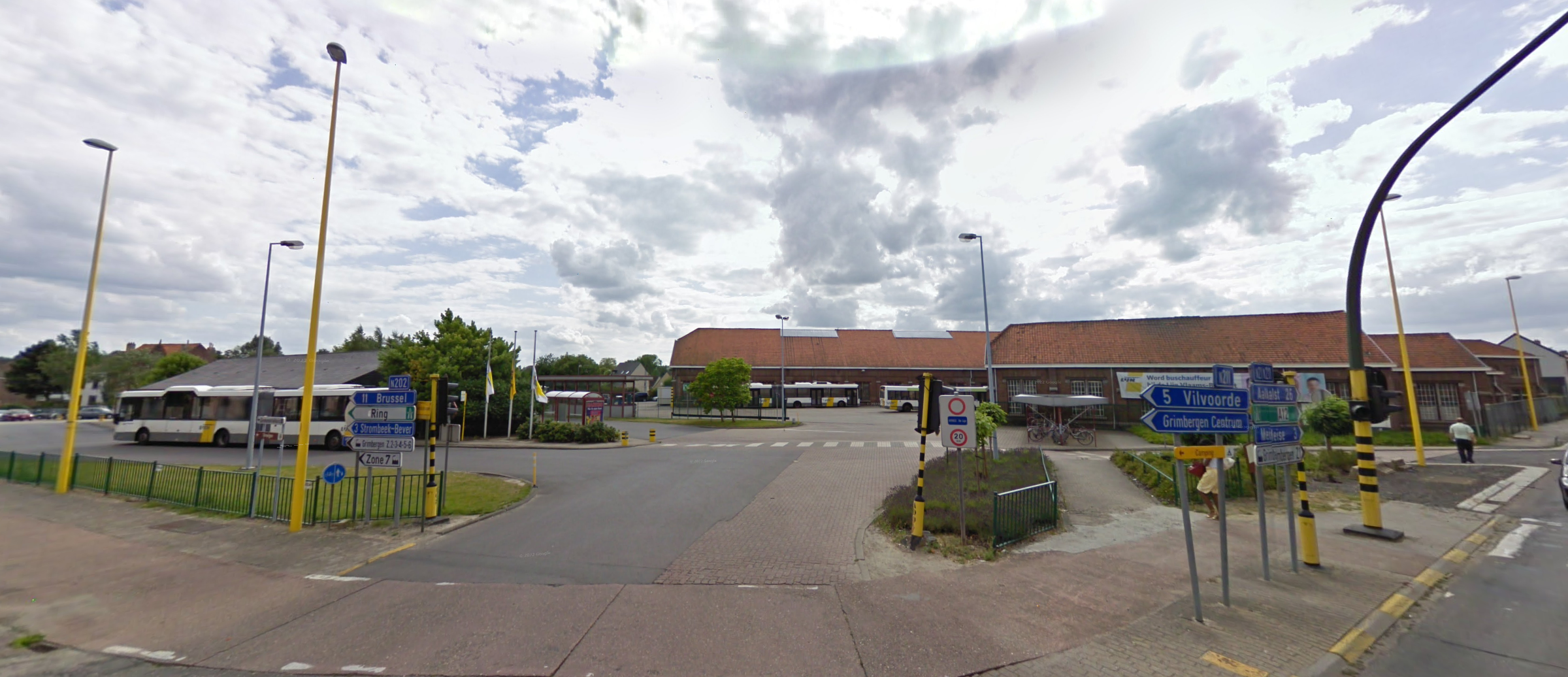 29
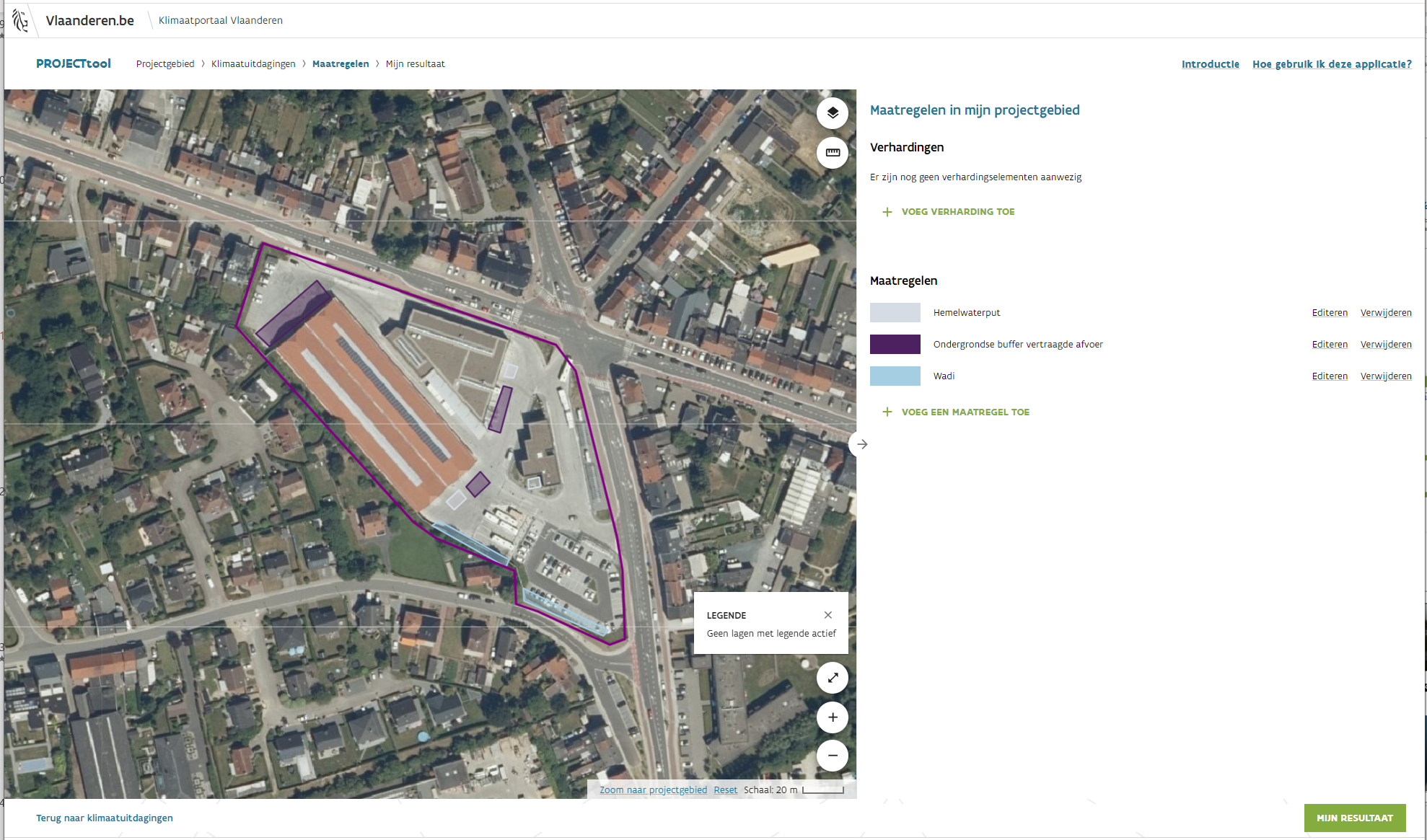 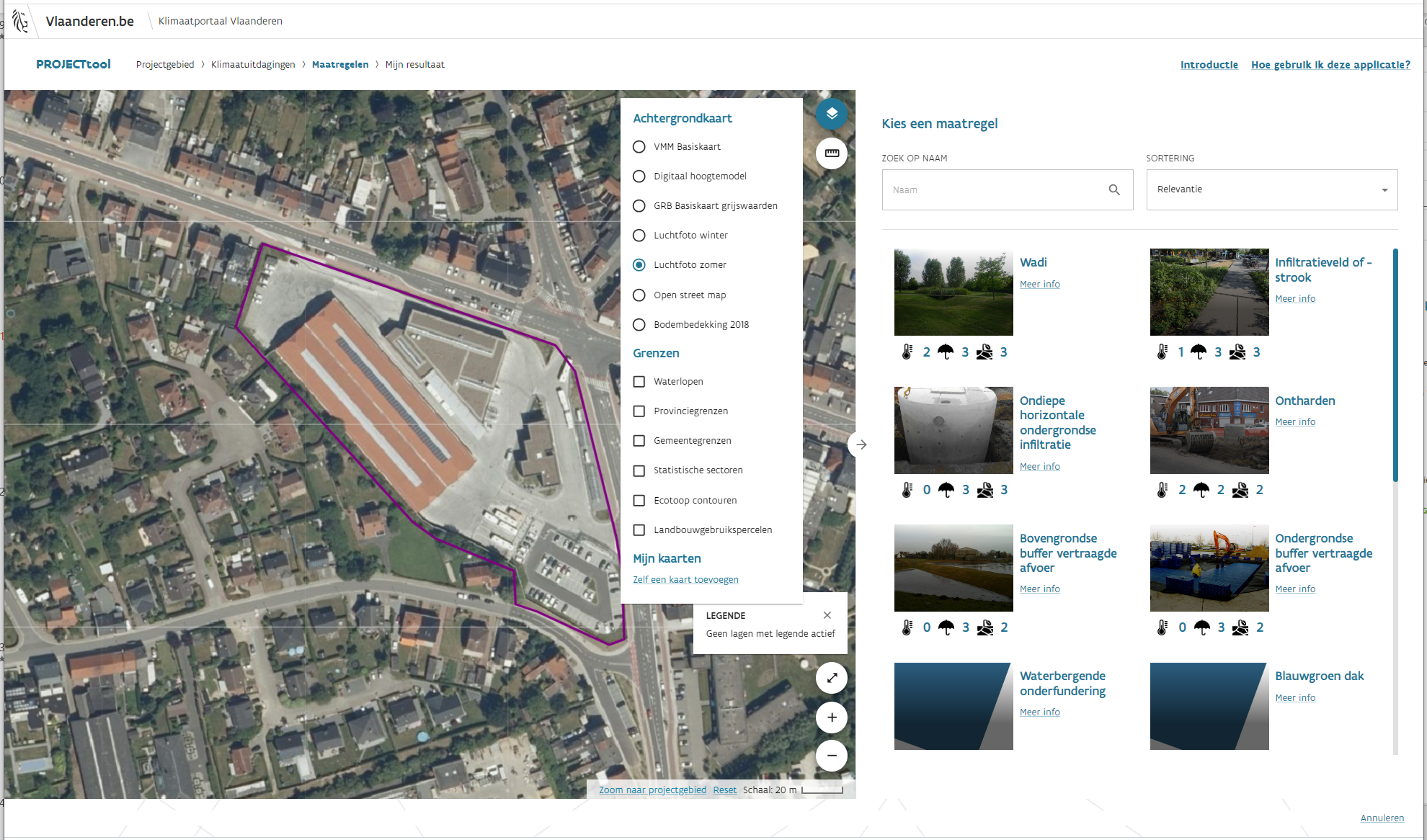 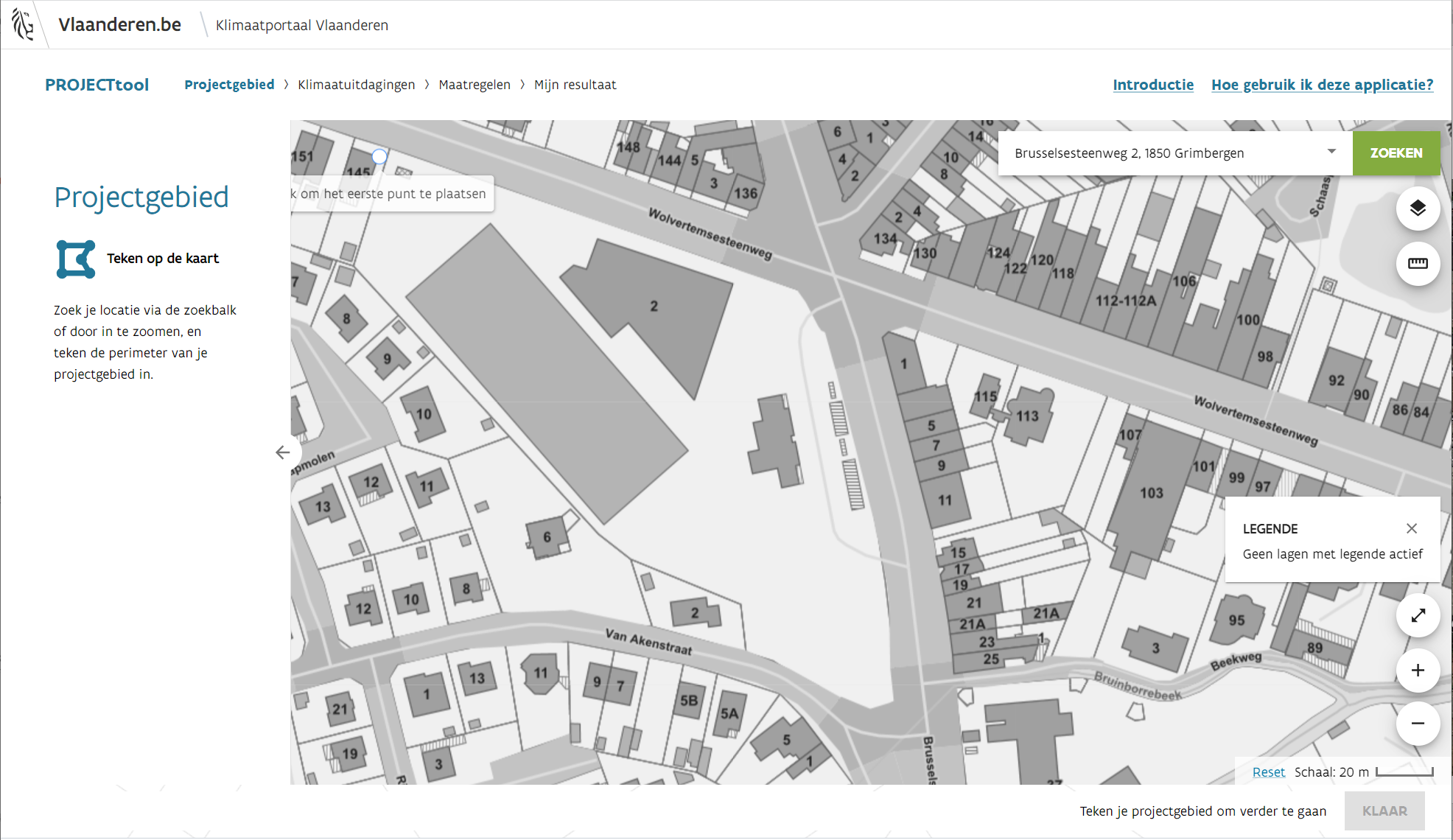 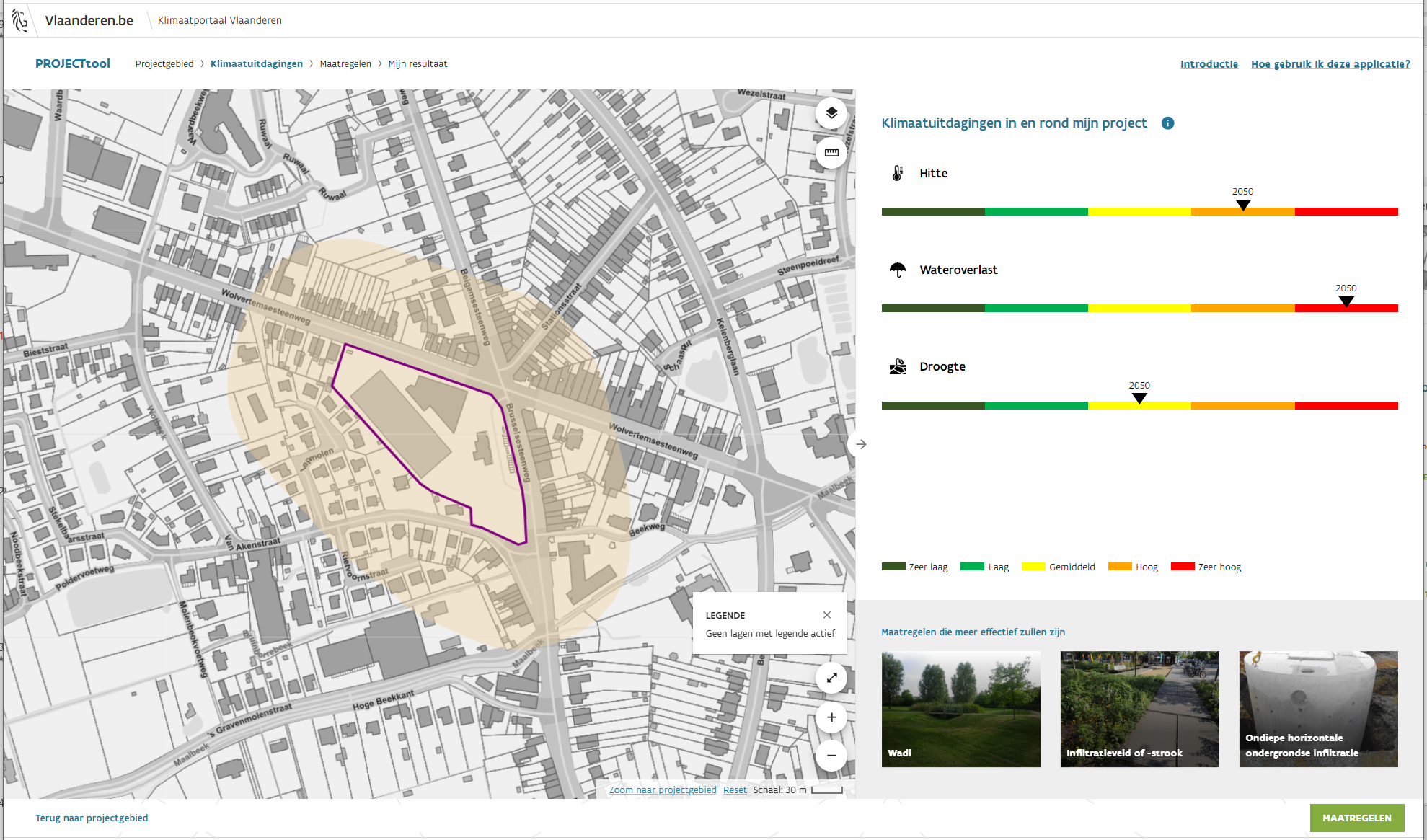 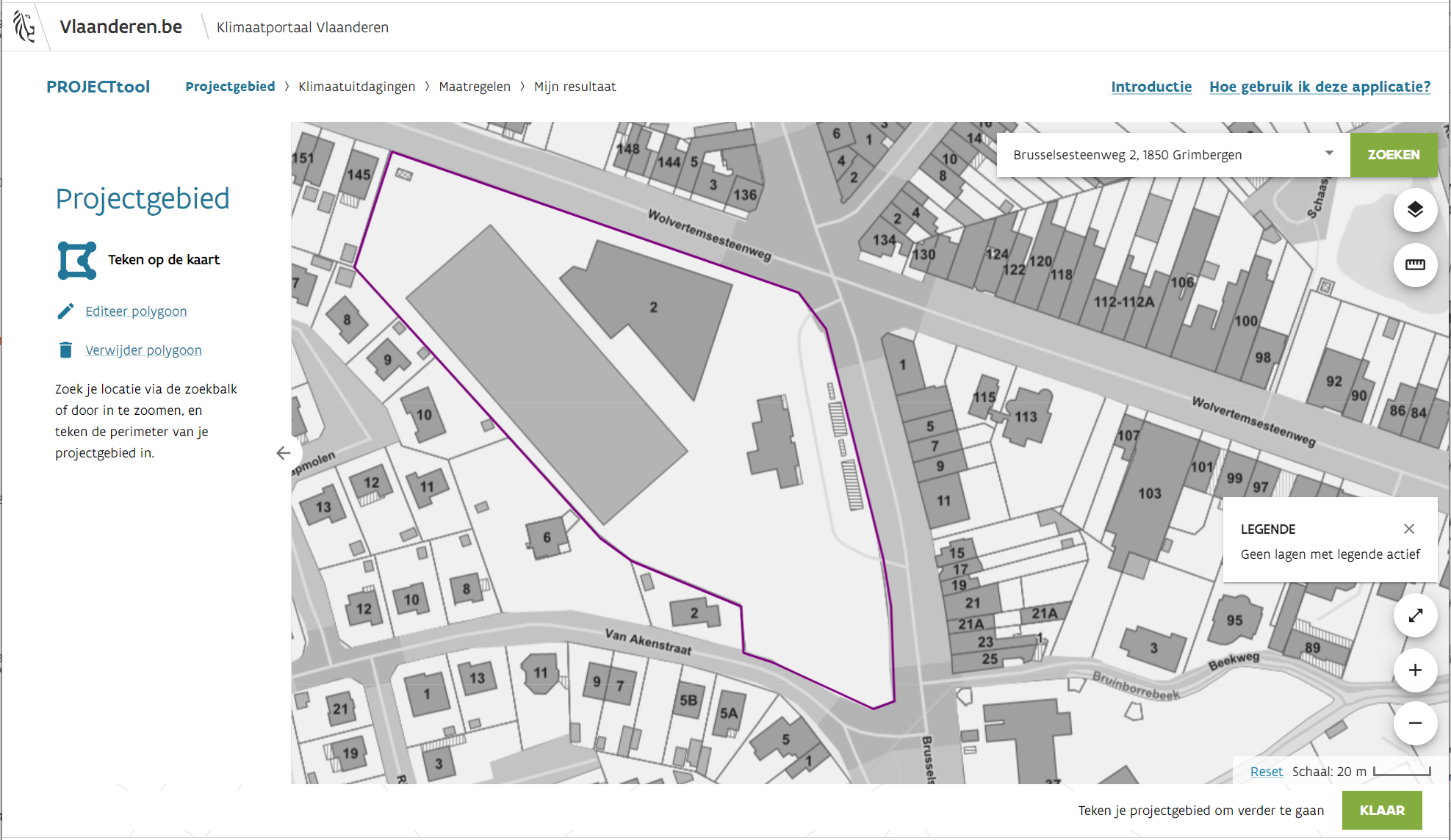 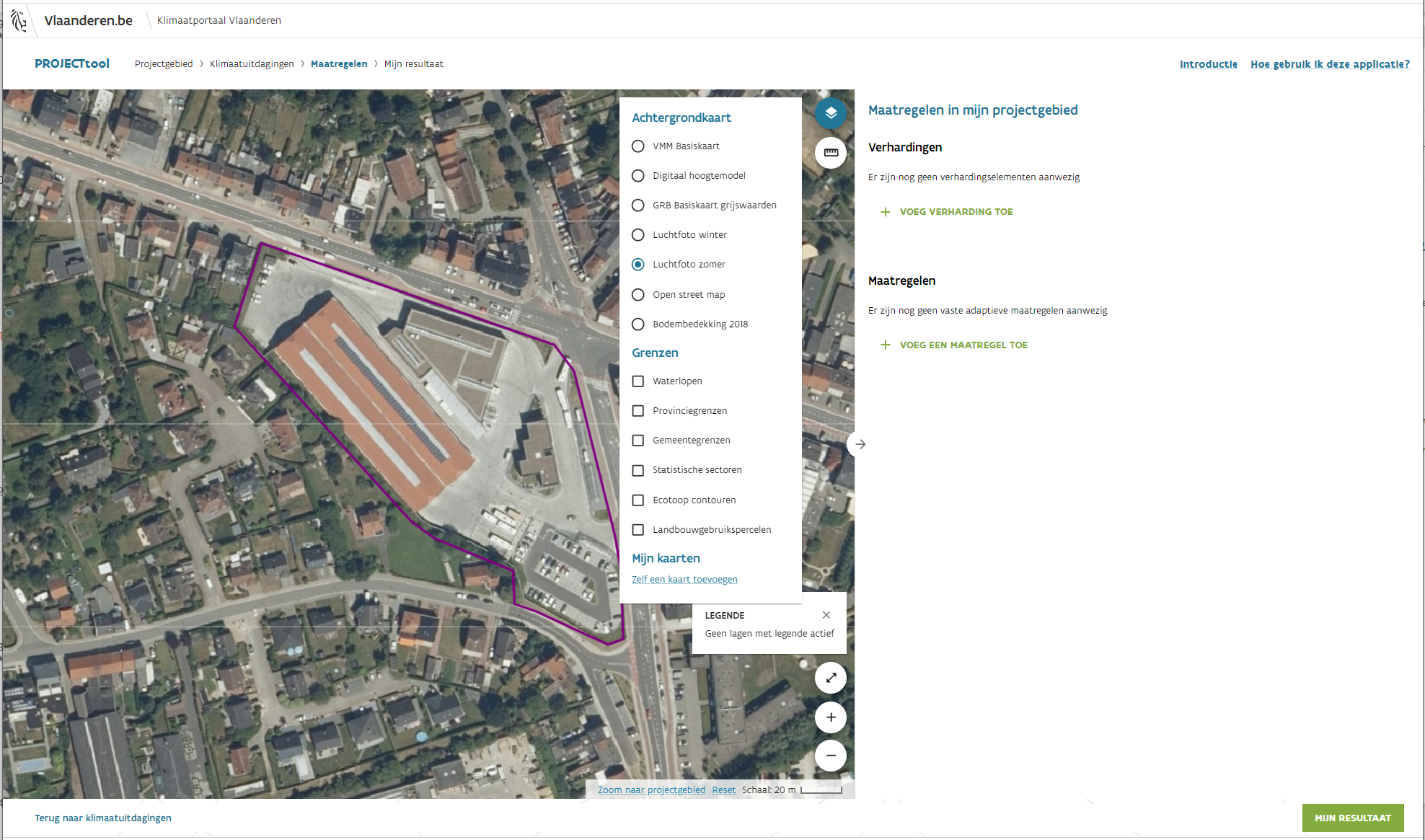 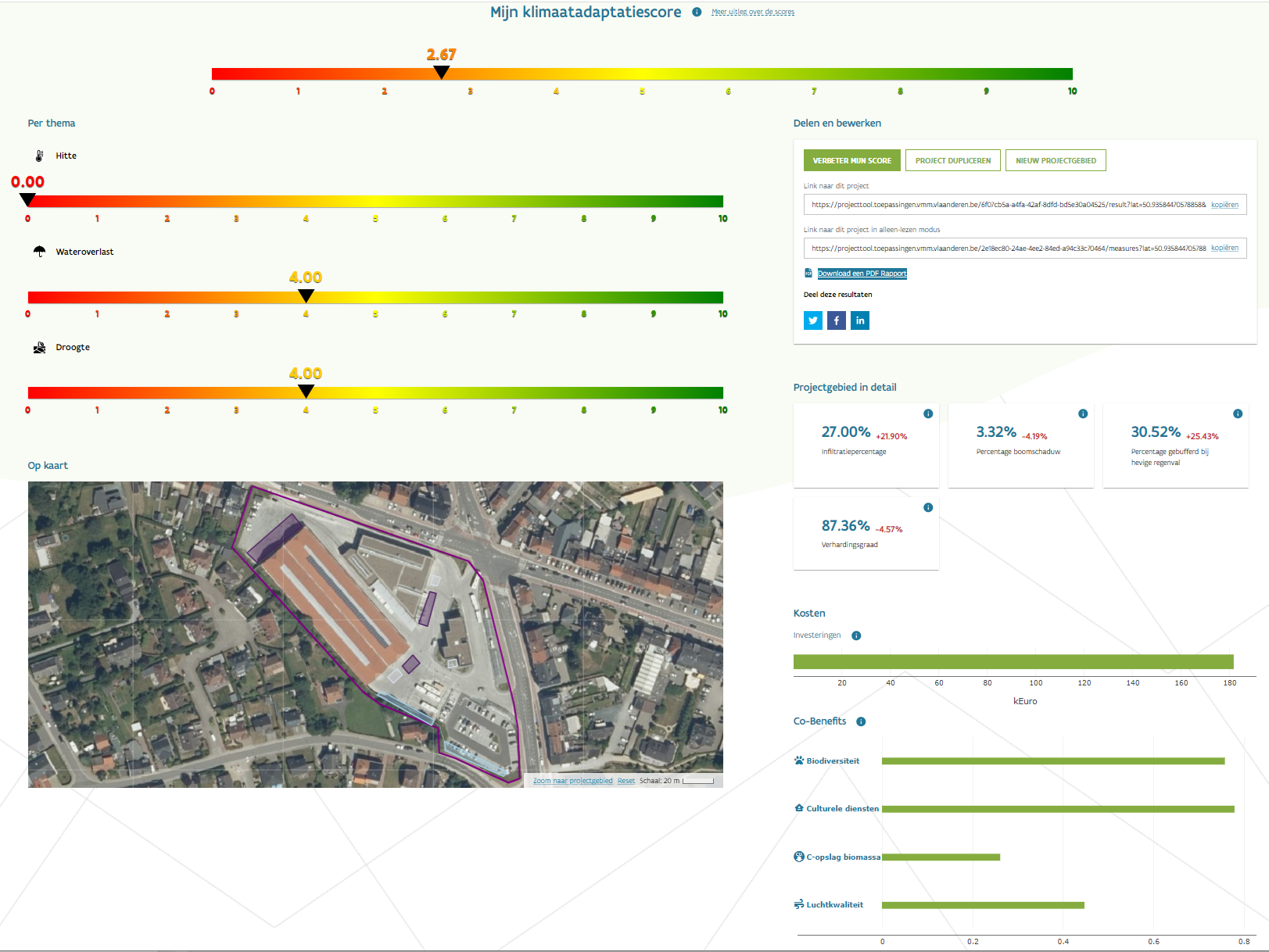 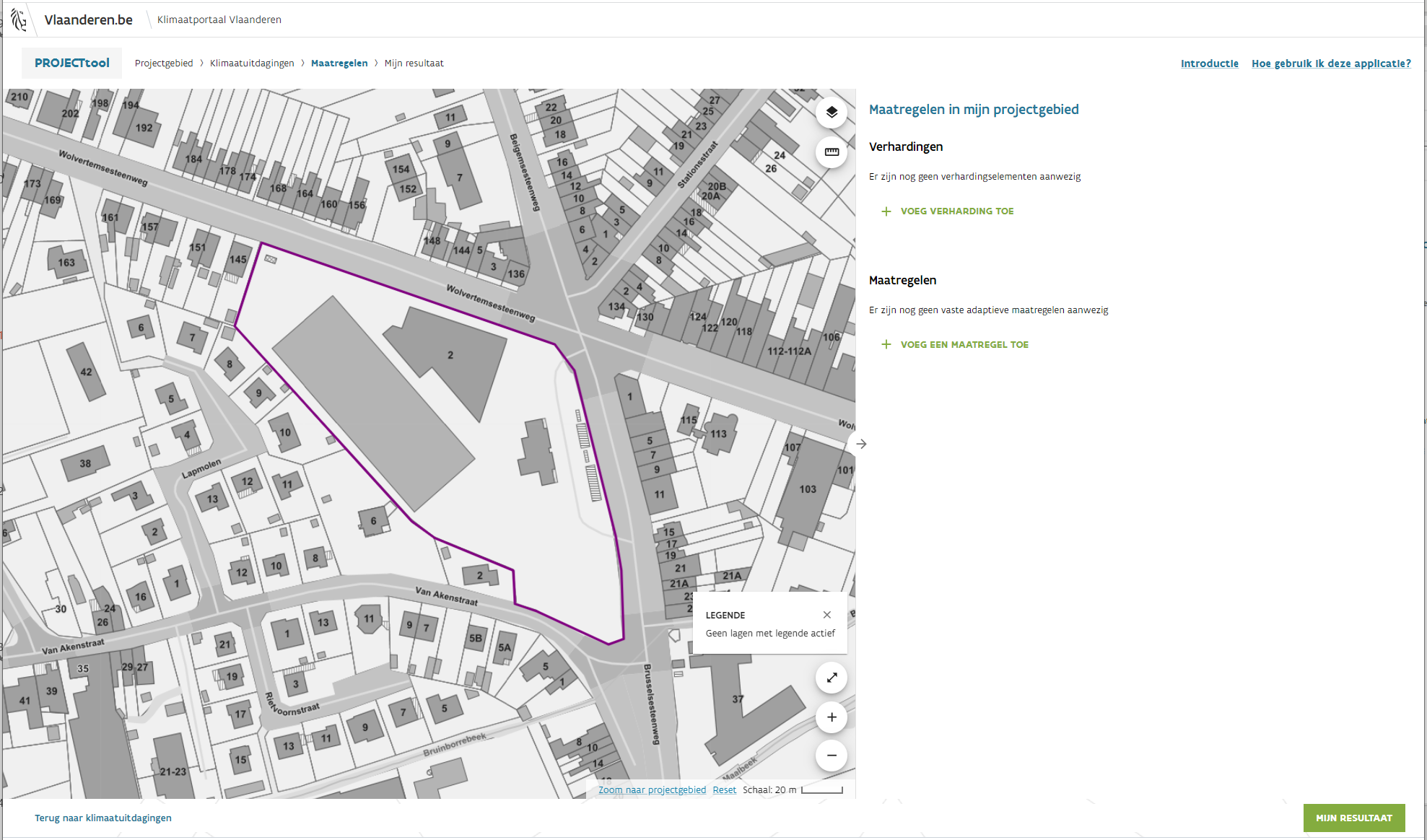 30
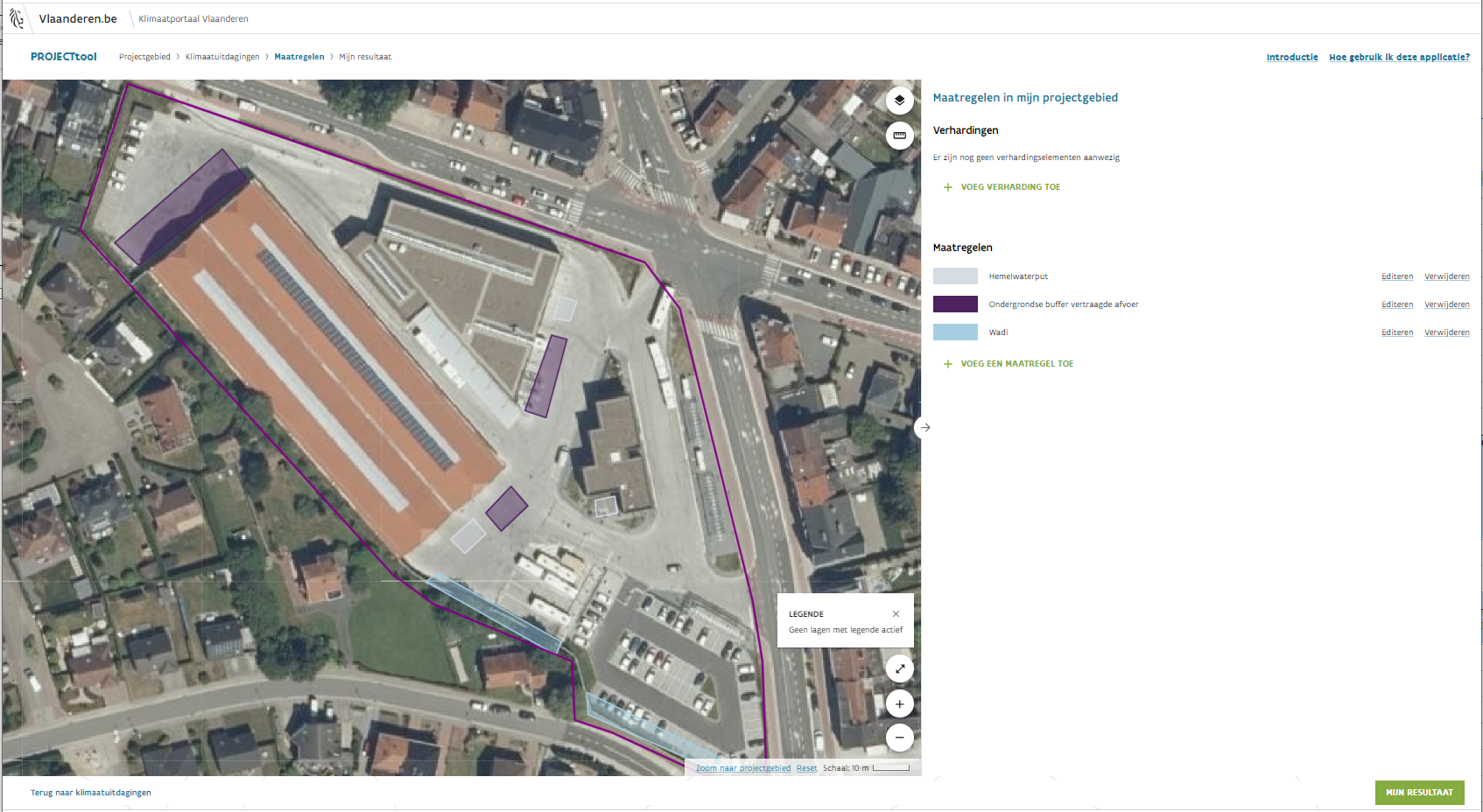 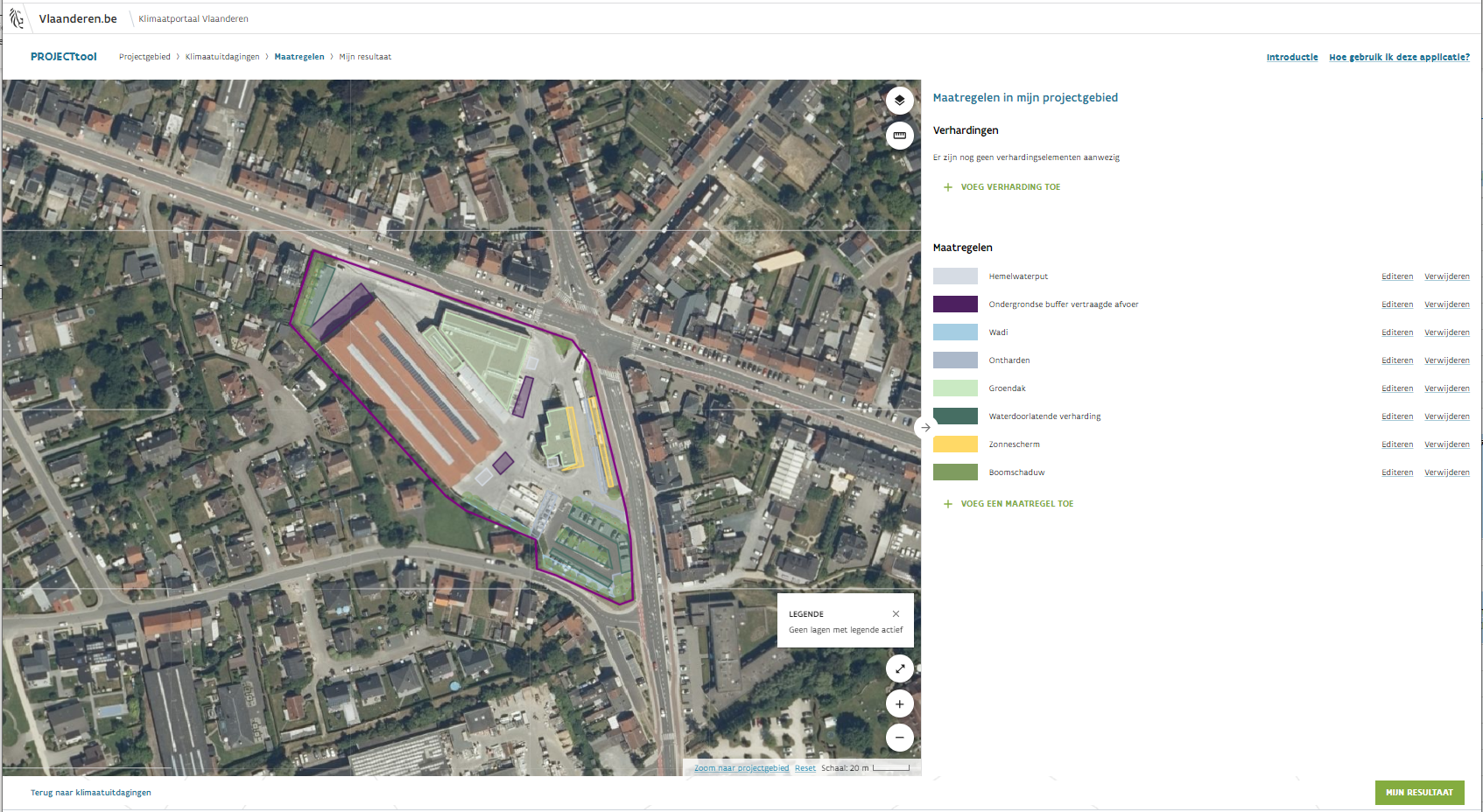 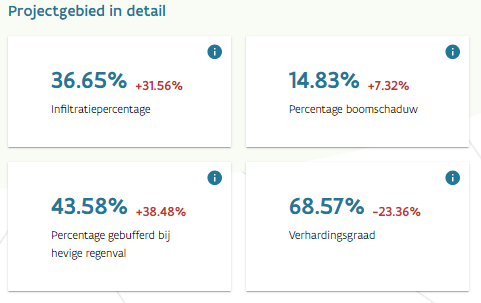 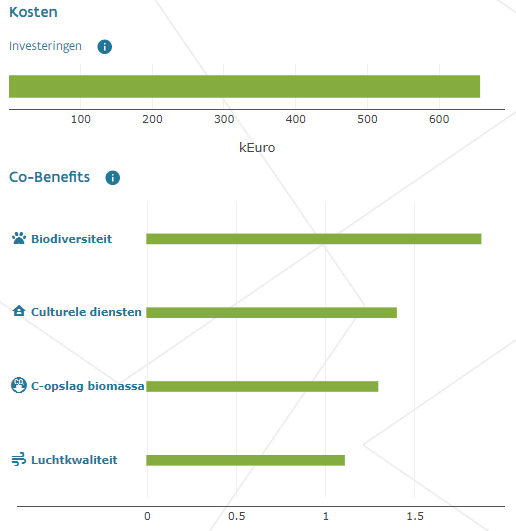 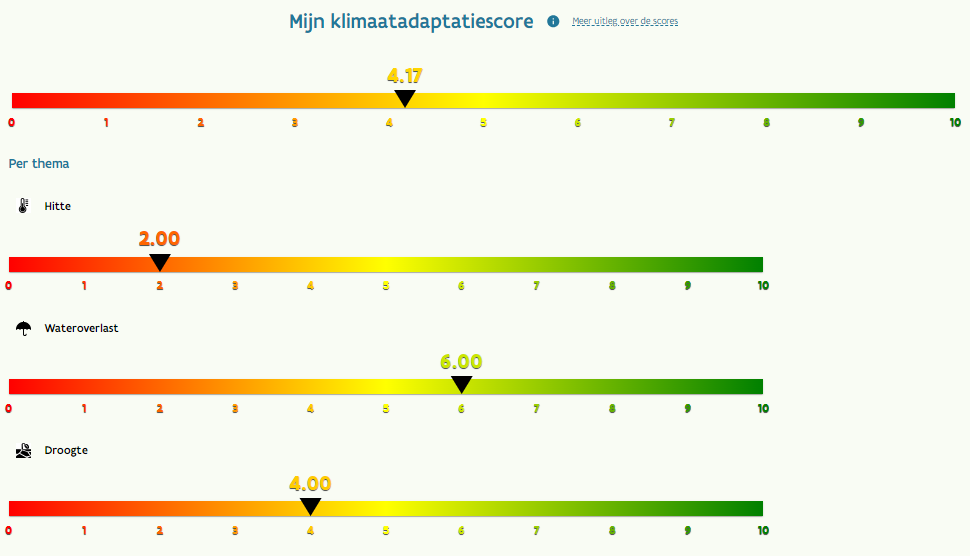 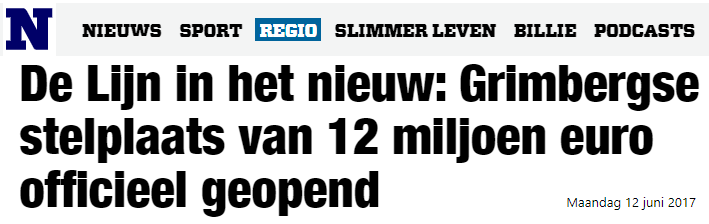 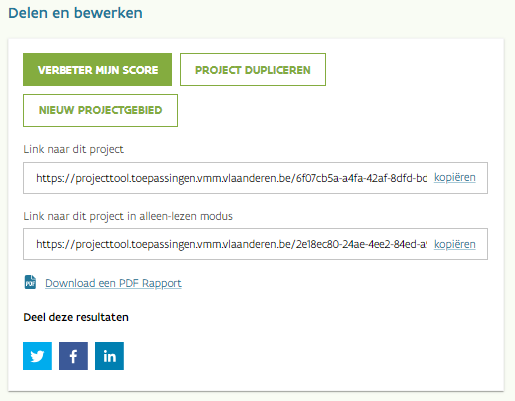 31
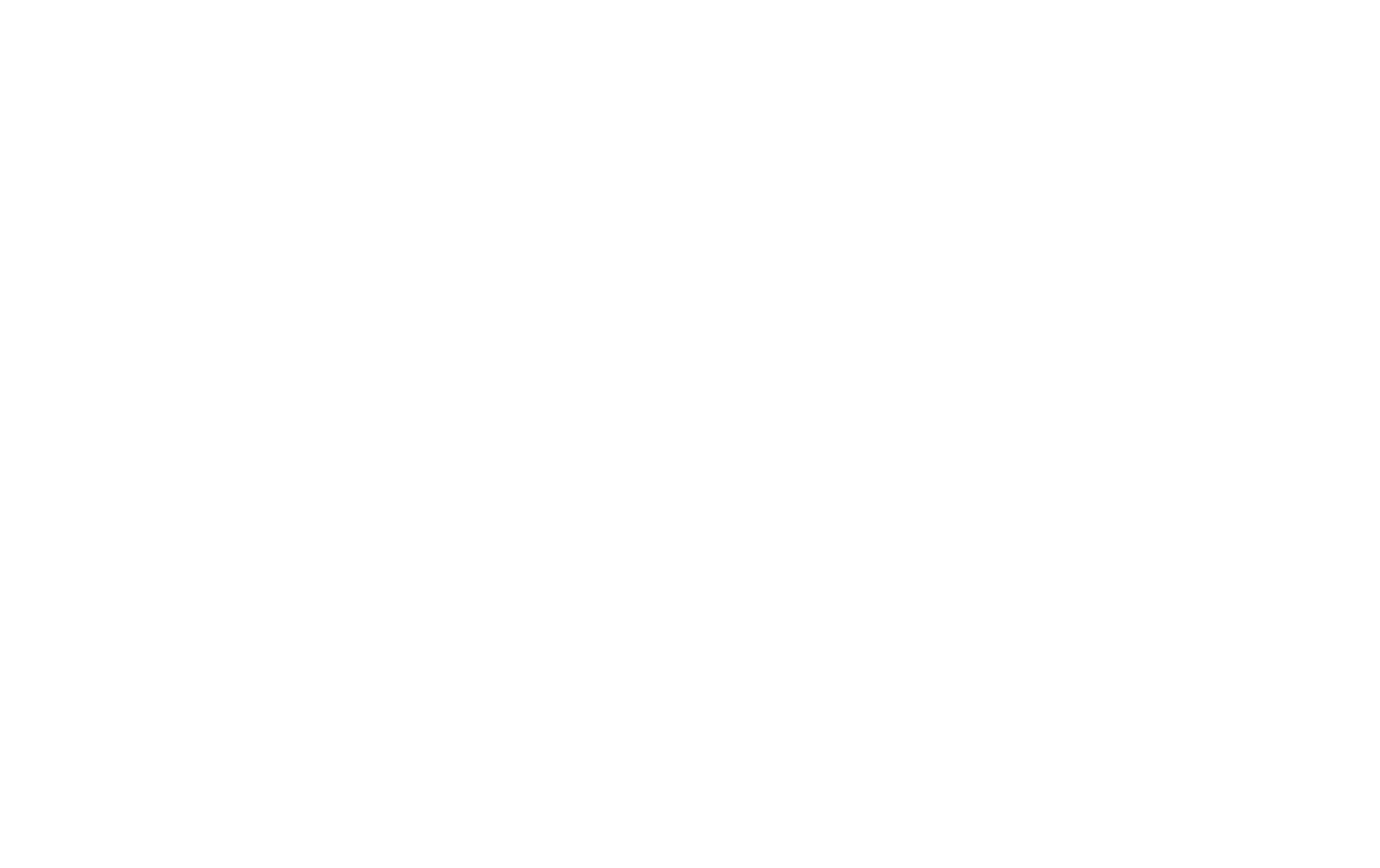 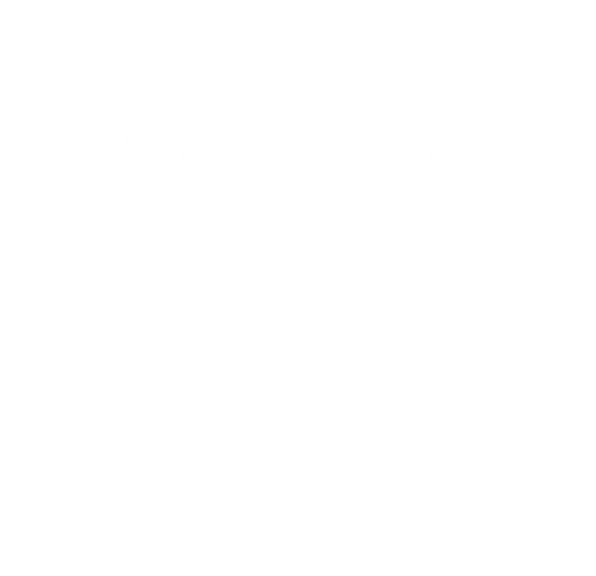 TOT SLOT
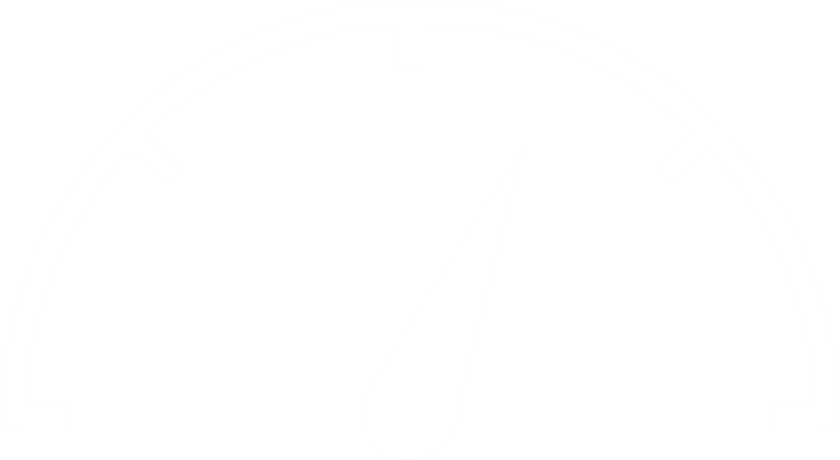 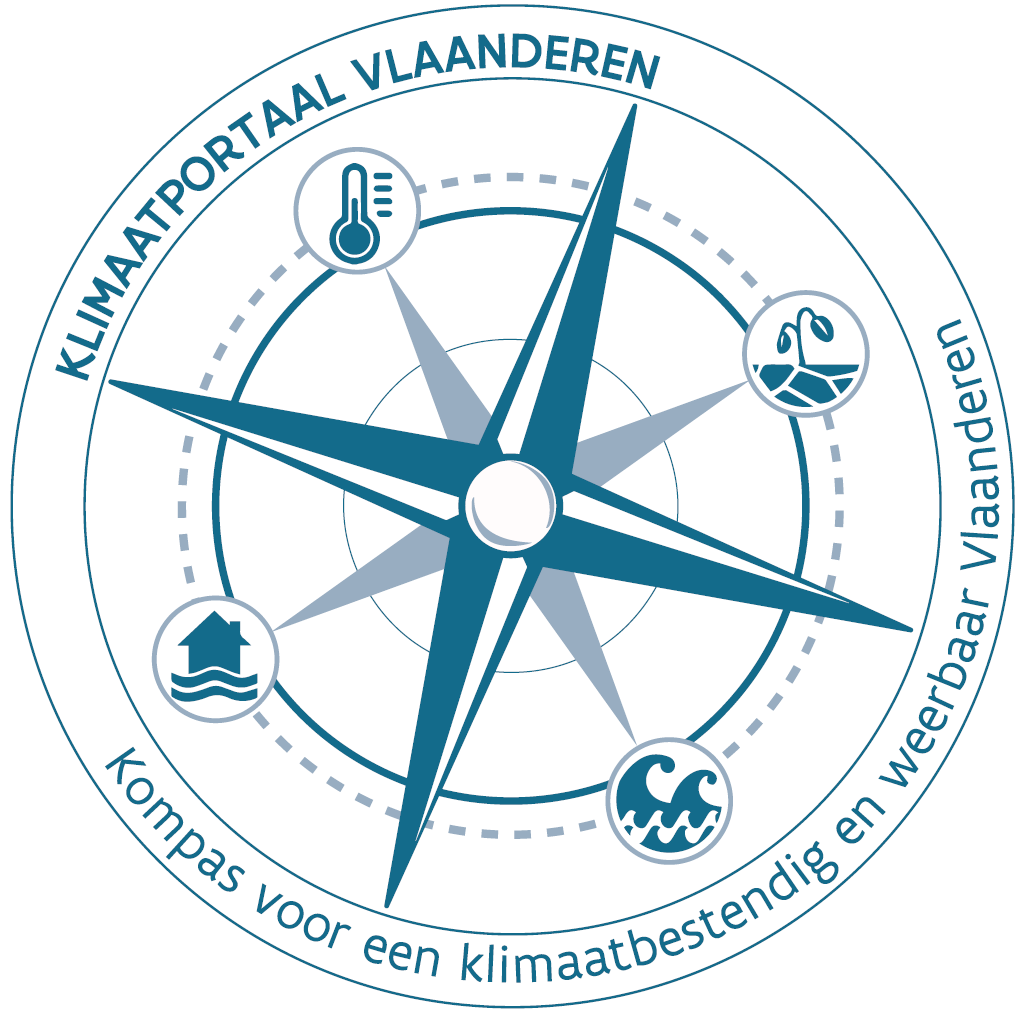 Conclusies
Klimaat is al veranderd, en zal nog verder veranderen

Effecten en impacts kunnen erg verschillend zijn
hitte, droogte, grondwater, wateroverlast PLU, overstroming FLU, zeeniveau (…)
schaal 100km tot 1m
Lokale analyse effecten & impacts: IMPACTtool

Mildering van effecten (ontharden, groen, blauw)
Waar kan je best welke maatregelen nemen (binnen gemeente, wijk of afstroomzone)?
Hoezeer kan je daarmee impact terugdringen? Hoeveel kost dit? En wat zijn de baten? 
Analyse maatregelen op niveau gemeente/wijk/afstroomzone: PLANtool

Evaluatie concrete projecten op hun klimaatadaptief vermogen
Schaal 300 m² (perceel) tot 2500ha
Intekenen zowel  (nieuwe/extra verharding, gebouwen, wegen) als  (groen/blauw e.a.)
Klimaatadaptatie-score voor ontworpen toestand van het projectgebied (vergelijk varianten) 
Een project klimaatbestendig te ontwerpen: PROJECTtool
www.vmm.be/klimaatportaal
33
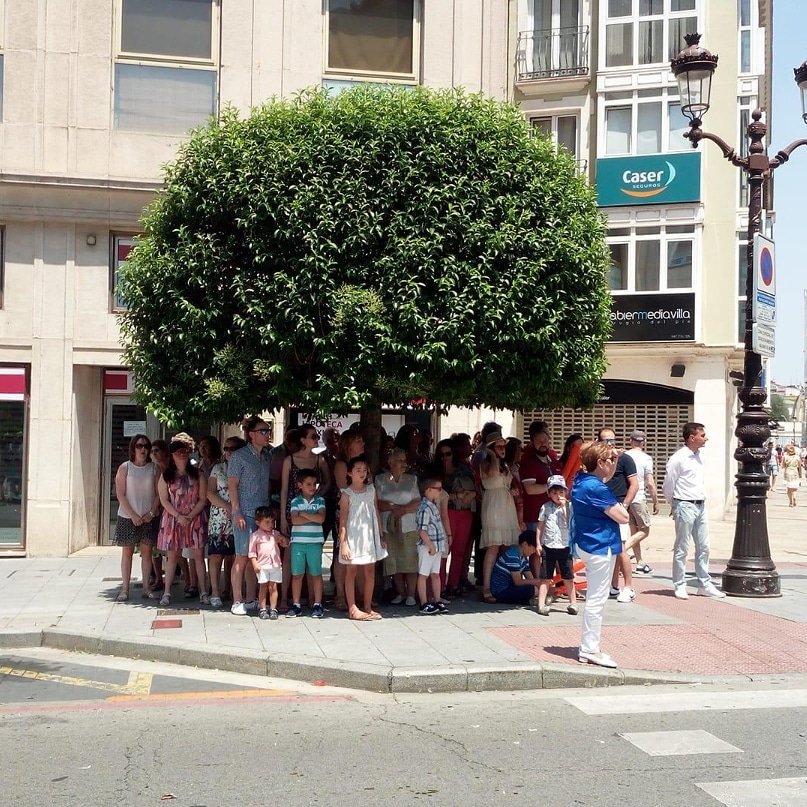 @koiscasadevante
34
[Speaker Notes: 1 beeld zegt meer dan 1000 woorden: adaptatie werkt, en zelfs 1 extra boom kan al een wezenlijk verschil maken …]